Unit #5MIS5214
Secure Networks
Agenda
Digital Certificates
Public Key Infrastructure
Types of Networks
OSI Model
Layer 1 Network Devices
Layer 2 Network Devices
Layer 3 Network Devices 
Layer 3 – 7 Network Devices
MIS 5214
2
Public Key Infrastructure (PKI)
Public key cryptography enables entities previously unknown to each other to verify the identity of each other, validate the information being transferred, and securely communicate on an insecure public network
Public key infrastructure 
Enables online activities requiring more trust and proof of identity than simple passwords
Provides a hierarchy of trust relationships that: 
Enable knowing a public key really belongs to the person/system you want to communicate with
Are necessary for hybrid cryptography 
Facilitate secure electronic transfer of information for a range of network activities such as e-commerce, internet banking and confidential email
MIS 5214
3
Public Key Infrastructure (PKI)
Is a system for creating, storing, distributing, validating, revoking and managing digital certificates used to verify the identity the owner of a public key contained within the certificate
Assumes  
Receiver’s and Sender’s identities can be positively ensured through digital certificates
Asymmetric algorithm will automatically carry out the process of key exchange
Contains components that
Identify users
Creates and distributes certificates
Maintains and revokes certificates
Distributes and maintains encryption keys
Enables information technologies to communicate and work together to achieve confidentiality, authentication, integrity, and non-repudiation
MIS 5214
4
Public Key Infrastructure (PKI)
Consists of:
Public key certificates (“digital certificates”) are electronic documents used to prove the ownership of public keys
Roles
Certificate Authorities (CA) store, issue and sign the digital certificates
Registration Authorities (RA) verify identities of entities requesting their digital certificates be stored at the CA
Technologies
Central directory provides a secure location in which keys are stored and indexed
Certificate management system 
Creates and delivers new certificates to be issued 
Searches, retrieves and accesses to stored certificates
Certificate policy states procedures for allowing outsiders to analyze the PKI's trustworthiness
MIS 5214
5
Digital Certificate
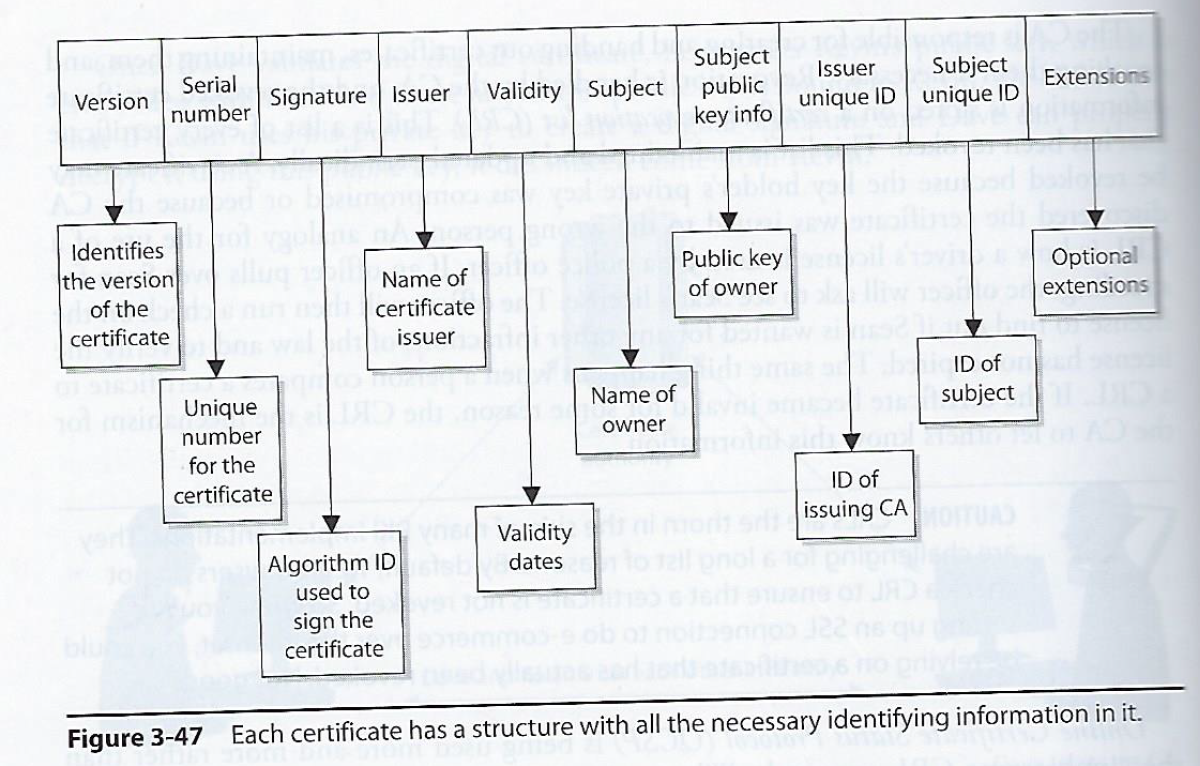 One of the most important pieces of a PKI 
Associates a public key with information for uniquely identifying its owner
X.509 standard defines the format of public key certificates used in many Internet cryptographic protocols for HTTPS for servers & clients, secure email, code signing, digital signatures…
MIS 5214
6
Public Key Certificate
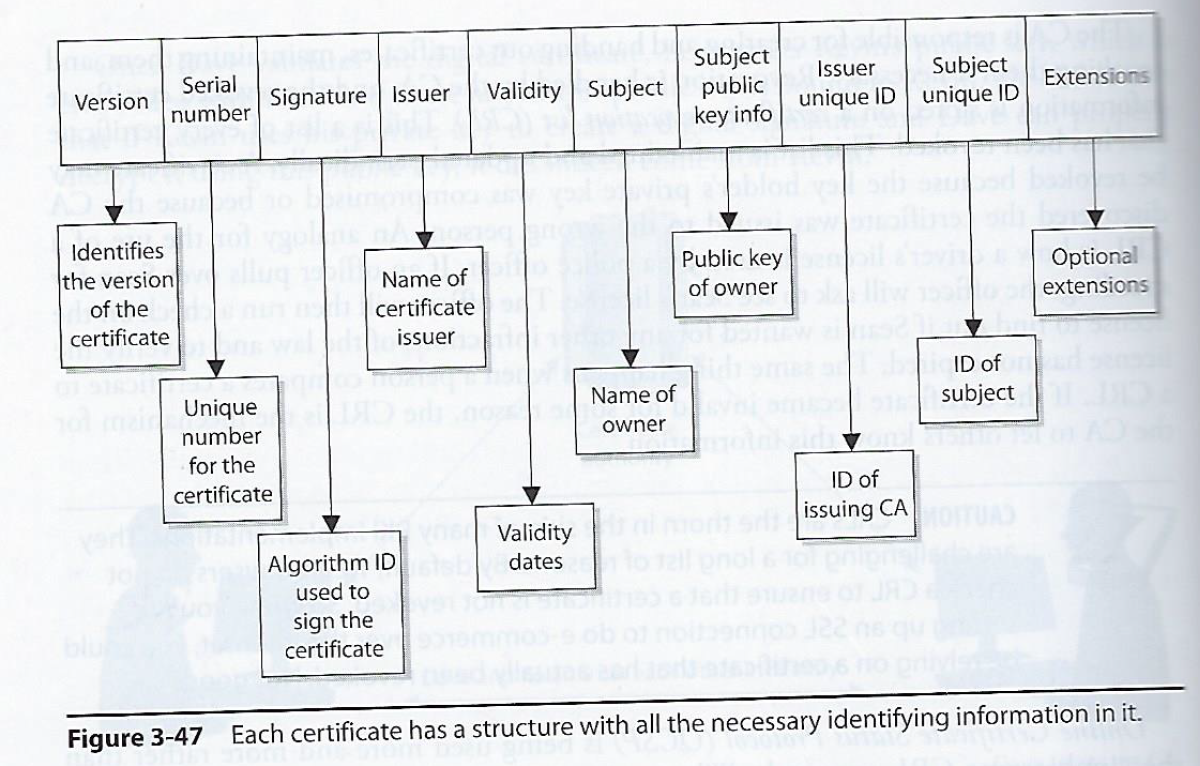 Electronic documents used to prove ownership of a public key

A certificate includes the following common fields: 
Information about the certificate
Serial Number: Used to uniquely identify the certificate
Issuer: Entity that verified the information and signed the certificate
Signature Algorithm: The algorithm used to sign the public key certificate
Signature: A signature of the certificate body by the issuer's private key

Information about the public key
Not Before: Earliest time and date on which the certificate is valid.
Not After: Time and date past which the certificate is no longer valid
Key Usage: Valid cryptographic uses of the certificate's public key, e.g. digital signature validation, key encipherment, and certificate signing
Extended Key Usage: Applications the certificate may be used for, e.g. TLS server authentication, email protection, code signing, or electronic signature

Information about the identity of its owner (called the subject)
Subject: Entity a certificate belongs to, e.g. individual, machine, or organization
MIS 5214
7
Certificate
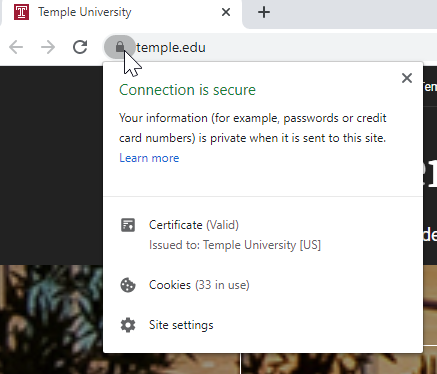 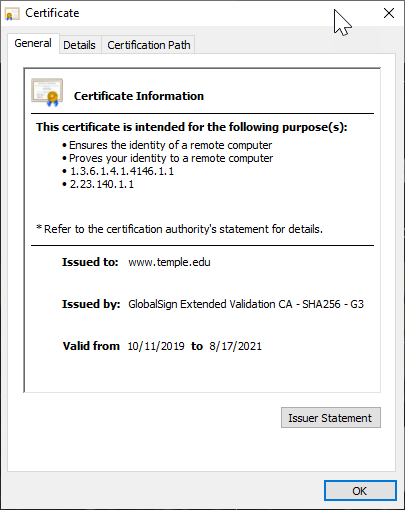 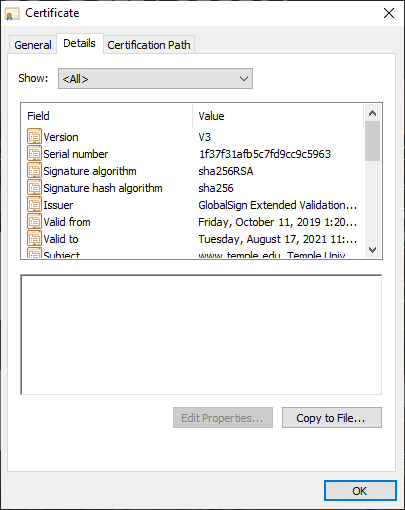 MIS 5214
8
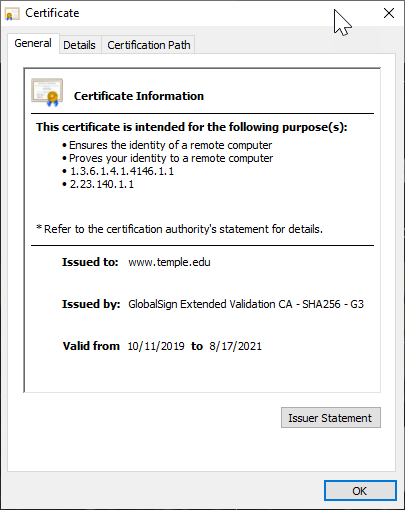 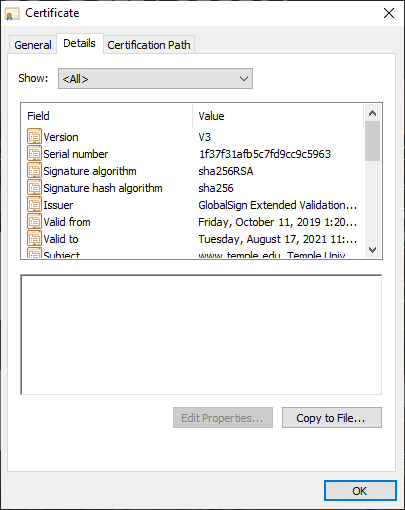 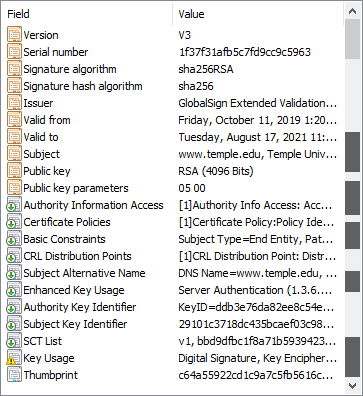 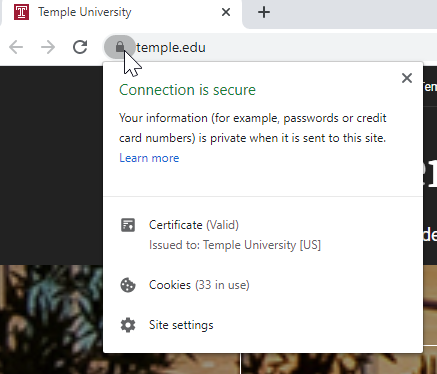 MIS 5214
9
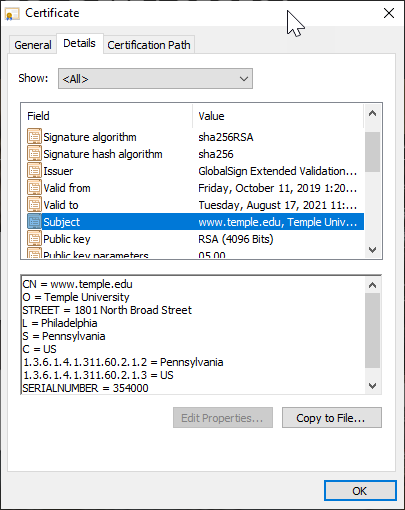 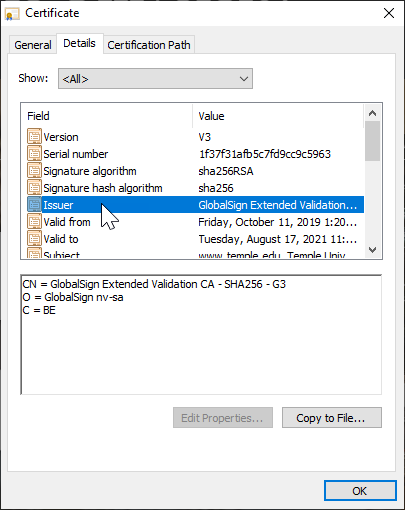 MIS 5214
10
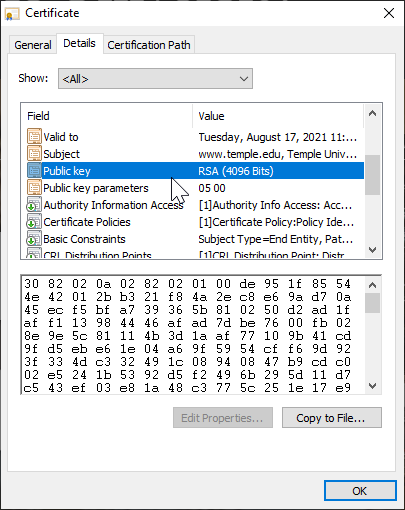 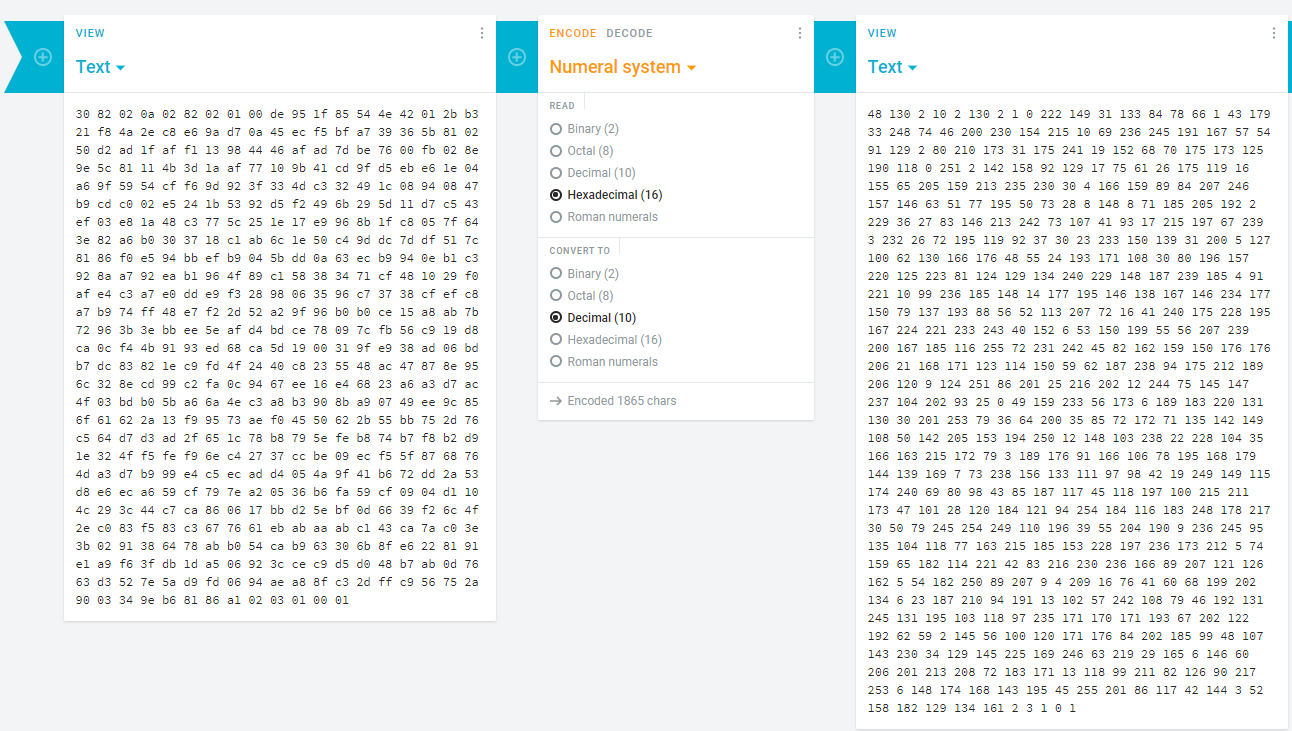 https://cryptii.com/
MIS 5214
11
Types of Certificates: Different cryptographic protocols (“applications”)
X.509 is a standard of the International Telecommunications Union which defines the format of public key certificates used in many Internet cryptographic protocols, including:

Transport Layer Security (TLS/SSL) HTTPS protocol for securely browsing the web 
Certificate's subject is typically a computer or other device, but may also identify organizations or individuals
Server certificate
A server is required to present a certificate as part of the initial connection setup. A client connecting to that server will validate the certificate by checking that 
The certificate’s subject matches the hostname (i.e. domain name) to which the client is trying to connect
The certificate is signed by a trusted certificate authority
Client certificate (less common than server certificates)
Used to authenticate the client connecting to a TLS service (e.g. for access control)
Most client certificates contain an email address or personal name rather than a hostname 
Email encryption certificate
A certificate's subject is typically a person or organization
For secure email, senders use an email certificate to discover which public key to use for any given recipient
Code signing certificate
A code signing certificate is used to validate signatures on programs to ensure they were not tampered with during delivery
Qualified digital certificate
A “Qualified digital certificate” identifies an individual for electronic signature purposes
MIS 5214
12
Roles in PKI - Certificate Authority (CA)
Serves as a trusted third party responsible for verifying identities and signing digital certificates of identity (“digital signature”) which are exchanged between two parties introducing themselves to each other
Each person wanting to participate in a PKI requires a digital certificate
Digital certificate is a credential containing the public key for that individual along with other identifying information

A CA is a trusted organization (or server) responsible for:
Issuing (creating and handing) out digital certificates
Maintaining digital certificates 
Revoking digital certificates
Use of PKI and exchanging digital certificates is intended to block Man-in-the-Middle attacks where 2 users are not working in PKI environment do not truly know the identity of the owners of public keys
MIS 5214
13
Lets see a video on CA’s!
(20) What is a certificate authority? - YouTube
MIS 5214
14
Roles in PKI - Certificate Authority (CA)
Each person wanting to participate in a PKI requires a digital certificate
Digital certificate is a credential containing the public key for that individual, computer or organization along with other identifying information
When a CA signs the certificate, it binds the individual’s, computer’s or organization’ identity to the public key
The CA takes liability for the authenticity of the identity
Making a CA the “trusted 3rd party” that allows people who have never met to use their public keys to authenticate each other and communicate in a secure way
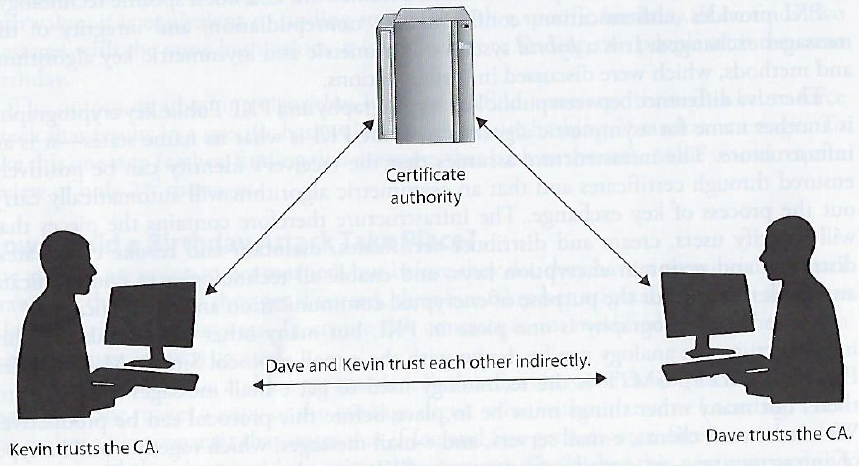 Certificate Revocation Information
CA’s are also responsible for maintaining up-to-date revocation information about certificates they have issued, indicating when certificates of identity are no longer valid
MIS 5214
15
Certificate Revocation List (CRL) – in principal
CRL is the mechanism for the CA to let others know that a certificate has become invalid for some reason

A certificate may be revoked because
The key holder’s private key was compromised 
CA discovered the Certificate was issued to the wrong person
The certificate expired
The certificate became invalid for other reasons…

The CA handles revocation by putting the revoked certificate’s information on a certificate revocation list (CRL)
The CRL is a list of every certificate that has been revoked
The CRL is maintained and updated
MIS 5214
16
Certificate Revocation List (CRL) – in practice
CRLs are problematic in many PKI implementations for many reasons
Either user’s browser must check a central CRL to find out if a certificate has been revoked
…or the CA must continually push out CRL values to clients to ensure they have an updated CRL

By default, web browsers do not check a CRL to ensure that a certificate is not revoked
So when you are setting up a SSL connection to do e-Commerce over the Internet, you may be relying on a revoked certificate and not know it

Online Certificate Status Protocol (OCSP) is increasingly being used…
If OCSP is implemented, it works automatically
OCSP does real-time certificate validation
Checks the CRL maintained by the CA
Notifies user if certificate is valid, invalid, or unknown
MIS 5214
17
Roles in PKI – Certificate Authority (CA)
New Certificate Requests 
A CA processes requests from people or organizations requesting certificates (called “subscribers”)
Verifies the subscriber’s information
Potentially signs an end-entity certificate based on the subscriber’s information
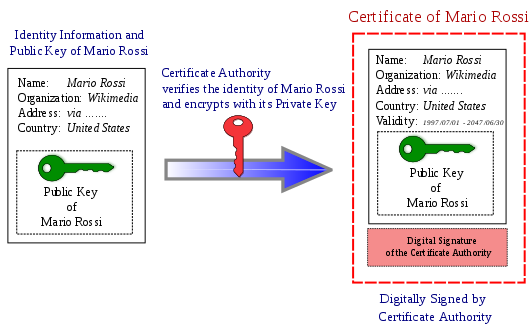 MIS 5214
18
Registration Authority (RA)
When a user needs a new certificate, the user makes a request to the RA
RA serves as a broker between the user and the CA, and performs certain certification registration tasks
Performs the certificate life-cycle management functions 
Establishes and confirms the identity of the individual
The RA verifies all the necessary identification information before allowing a request to go to the CA
Initiates the certification process with the CA for the end user

RA cannot issue certificates
MIS 5214
19
PKI Steps
Suppose: John needs to obtain a digital certificate to participate in PKI
John requests a digital certificate from a RA
The RA requests John’s identification information
E.g. driver’s license, address, phone number, email, …
RA receives John’s information, verifies it, and sends his certificate request to CA
CA creates a certificate with John’s public key and embedded identity information
Private/Public key pair is generated on John’s machine or by the CA (depends on system configuration)
Usually – user generates this pair and sends his public key in as part of registration process
If CA creates key pair, John’s private key needs to be sent to him via secure means

Now John is registered and is able to participate in PKI
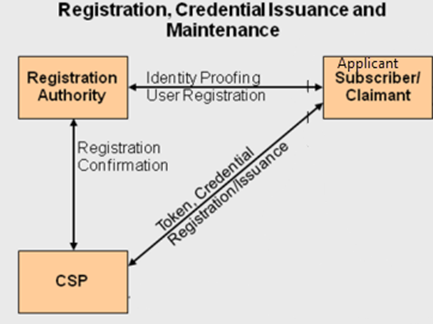 Token, Credential = Public Key
Certificate Authority
MIS 5214
20
PKI Steps
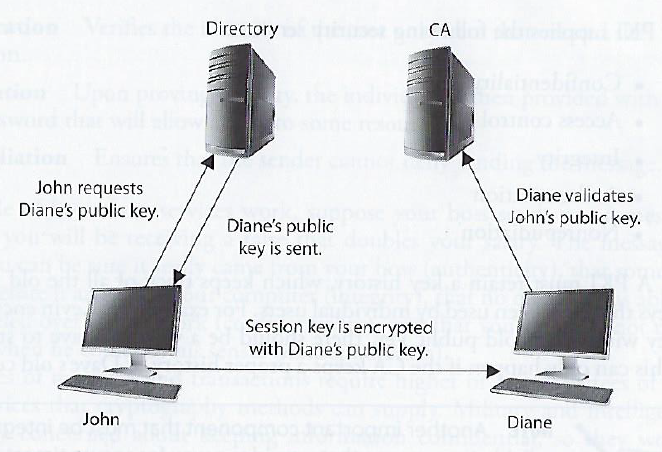 John and Diane decide to communicate securely using PKI…
John requests Diane’s public key form a public directory
The directory (a.k.a. repository) sends Diane’s digital certificate
John verifies the digital certificate… 
extracts her public key, uses the public key to encrypt a session key that will be used to encrypt their messages
John sends the encrypted session key to Diane
John also sends his certificate, containing his public key to Diane
Diane browser receives John’s certificate, looks to see if it trusts the CA that digitally signed the certificate
Diane’s browser trusts this CA
After verifying the certificate, both John and Diane can communicate using encryption
MIS 5214
21
Types of certificates: Chain of trust
A PKI is often set up with multiple levels of CAs, for practical reasons:
There is a top-level CA, called the root, which issues certificates on the keys of lower-level CAs, which in turn certify the user keys 
The system of identity validation still behaves in the same way, but now Diane has to check two certificates to verify John’s key
Root certificate
Self-signed certificate used to sign other certificates
Intermediate certificate 
A certificate used to sign other certificates. 
Must be signed by either a root certificate or another intermediate certificate
End-entity (“leaf”) certificate
Cannot be used to sign other certificates
Include:
TLS/SSL server and client certificates
Email certificates
Code signing certificates
Qualified certificates
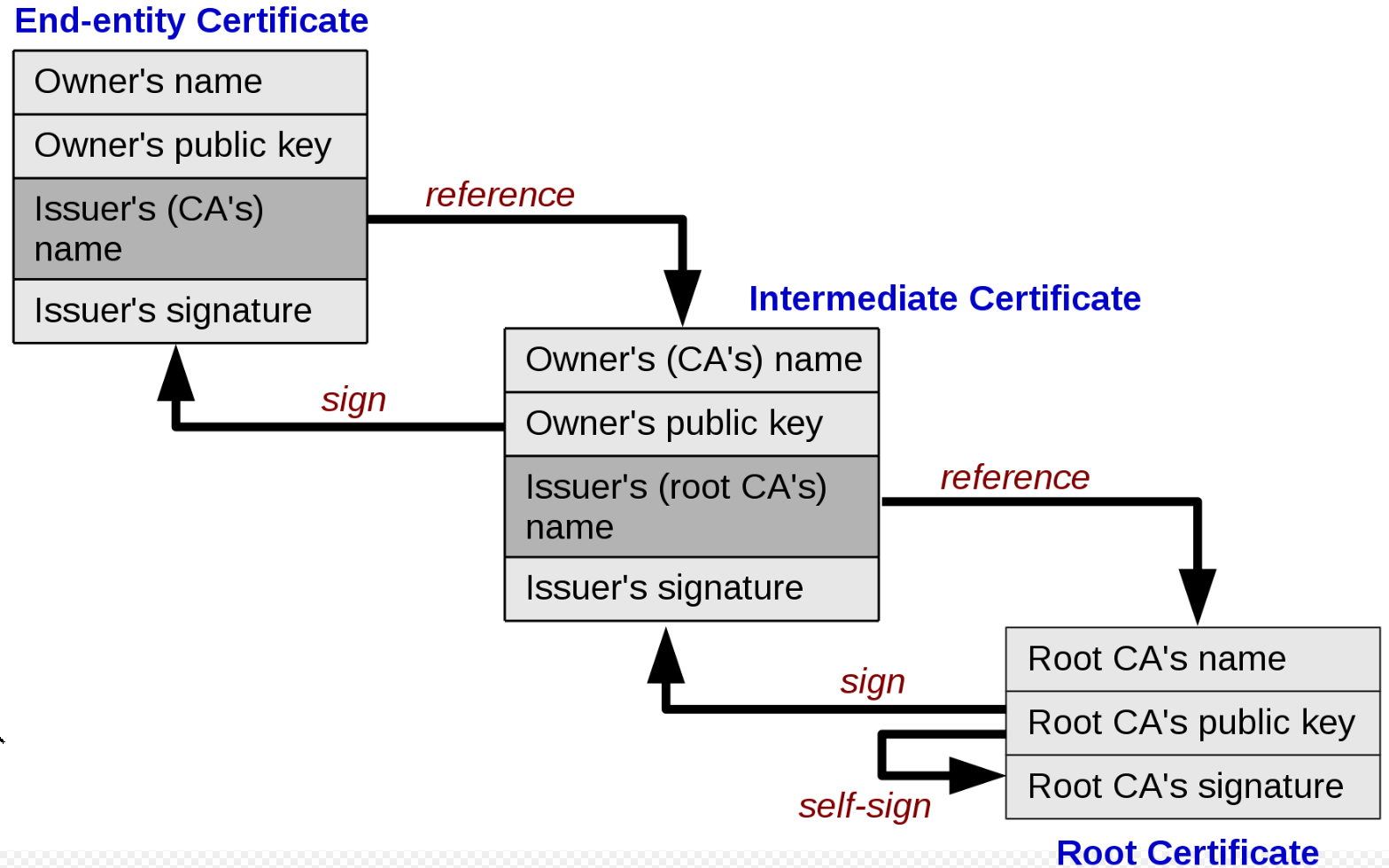 MIS 5214
22
Recall… Temple.edu’s certificate…
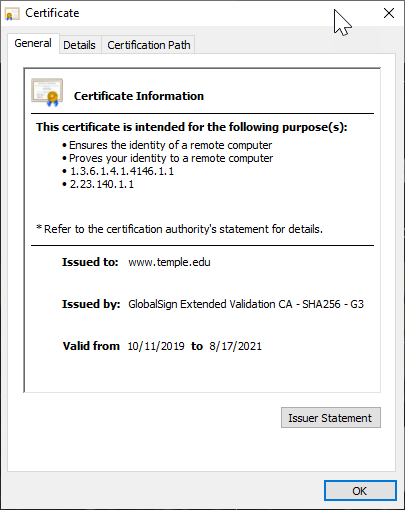 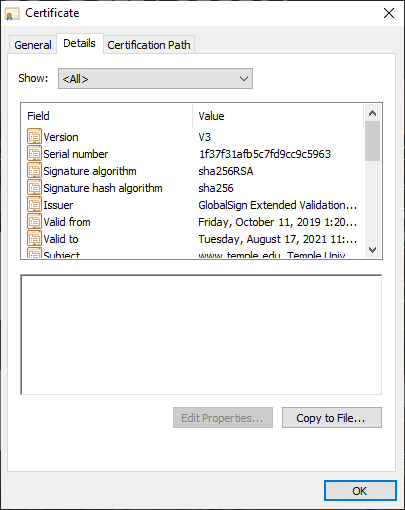 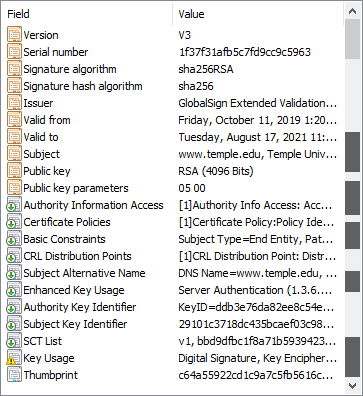 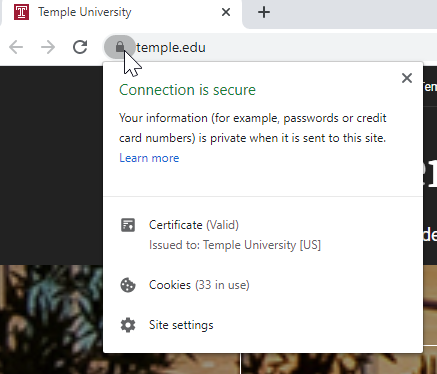 MIS 5214
23
Types of certificates: Chain of trust
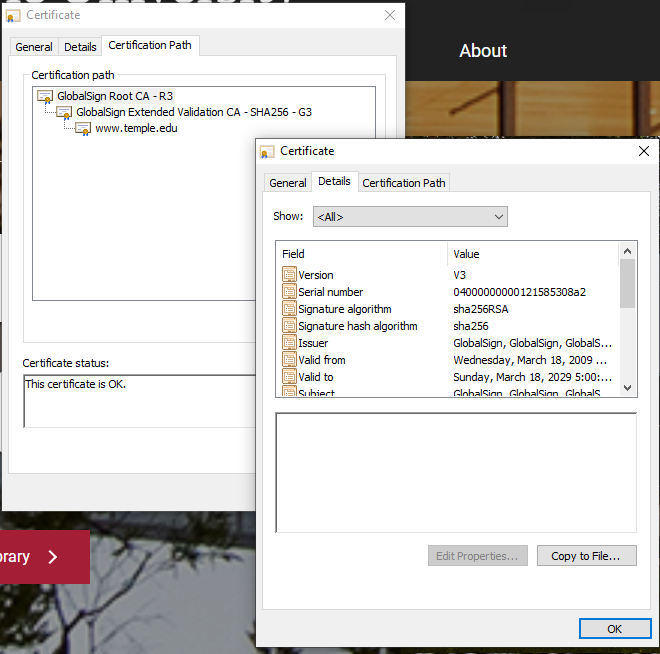 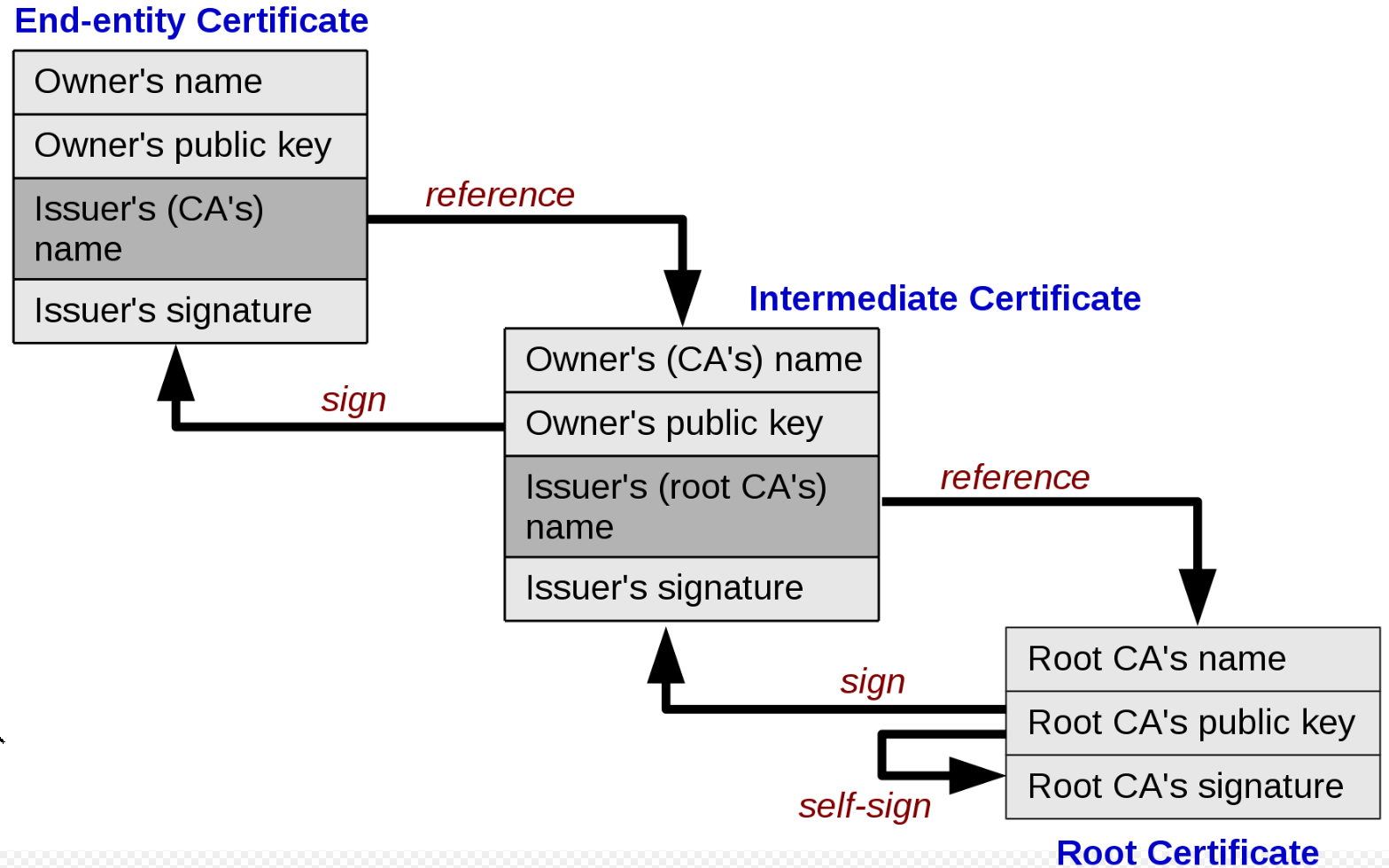 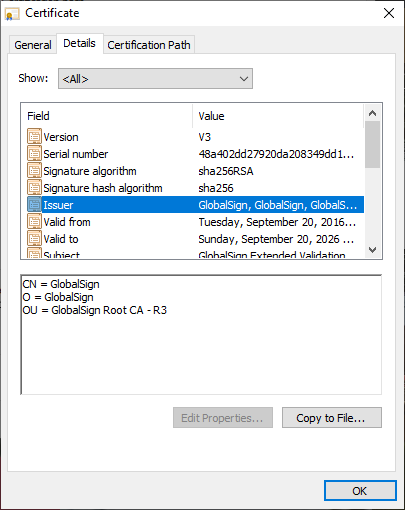 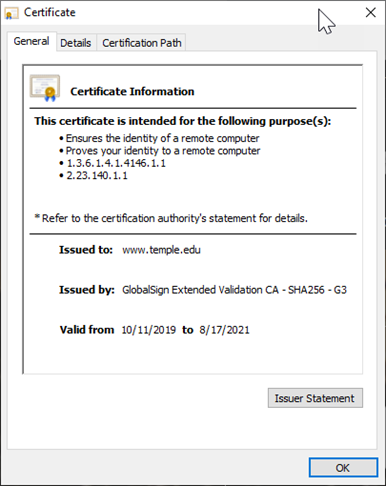 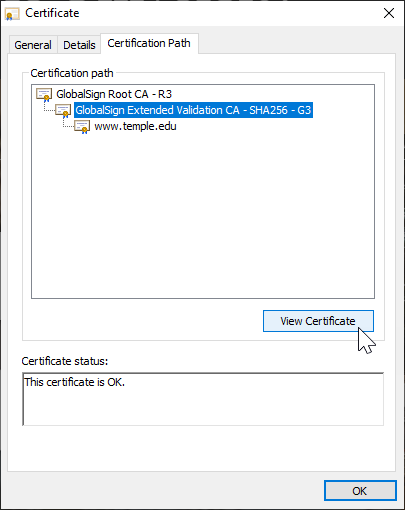 MIS 5214
24
Types of certificates: Chain of trust
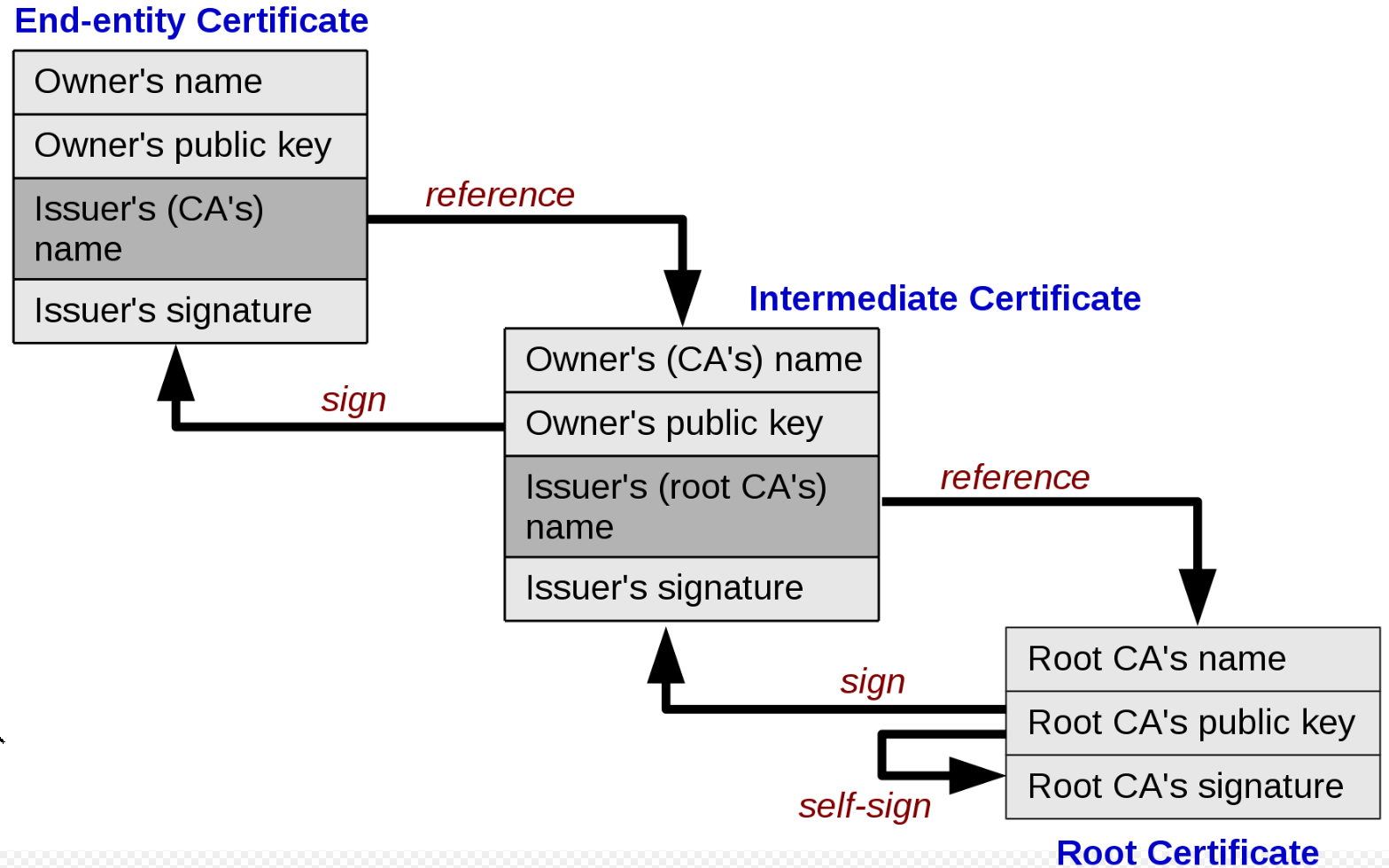 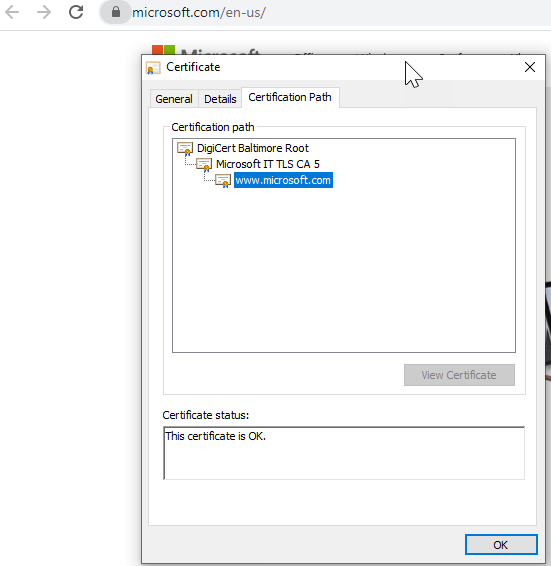 MIS 5214
25
Types of certificates: Chain of trust
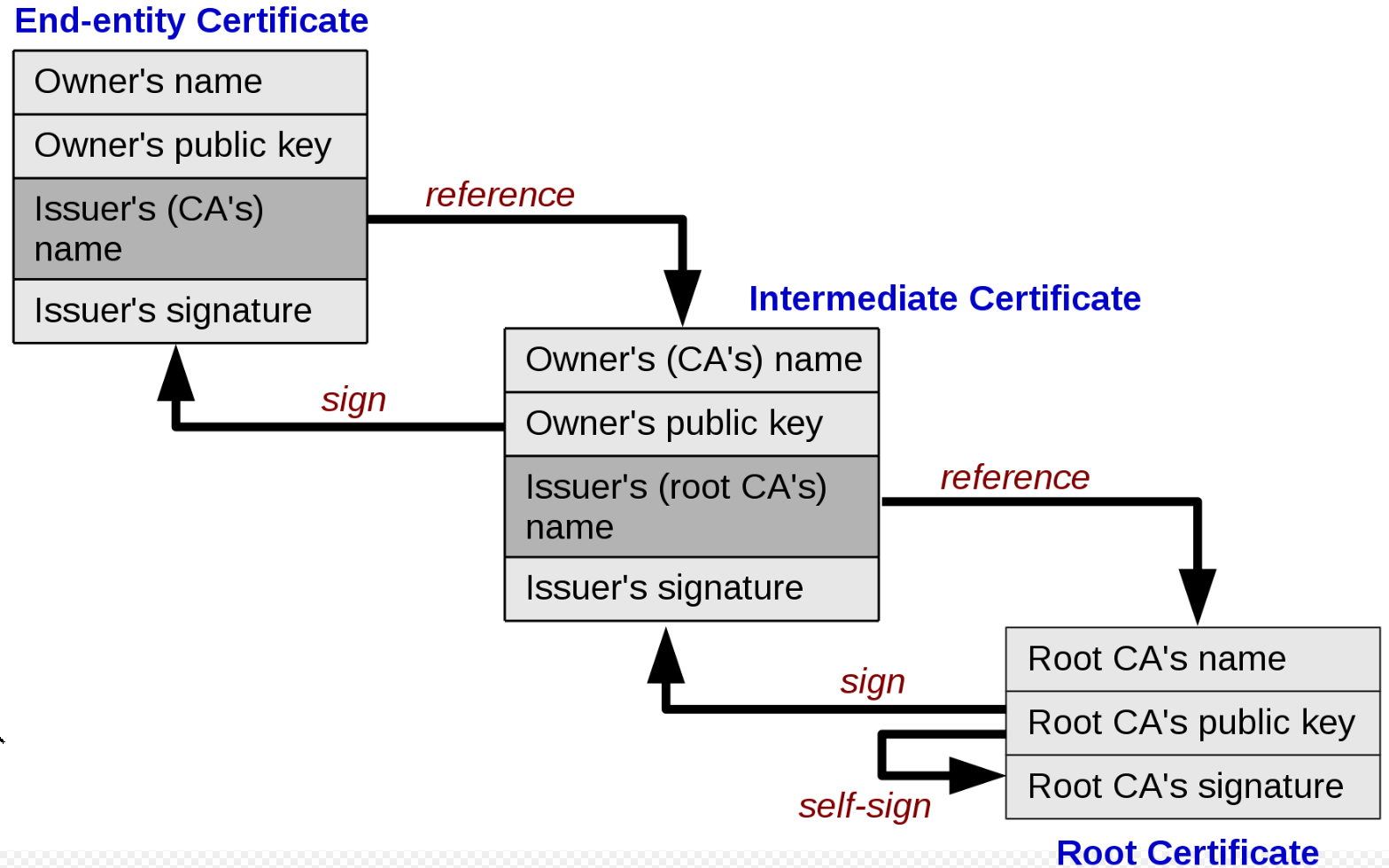 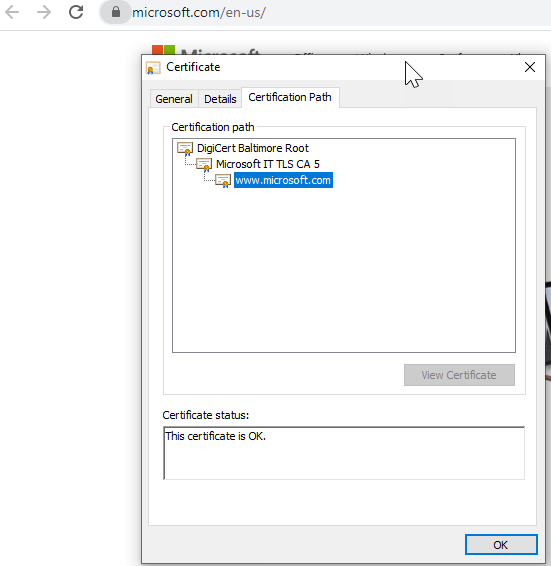 MIS 5214
26
Types of certificates: Chain of trust
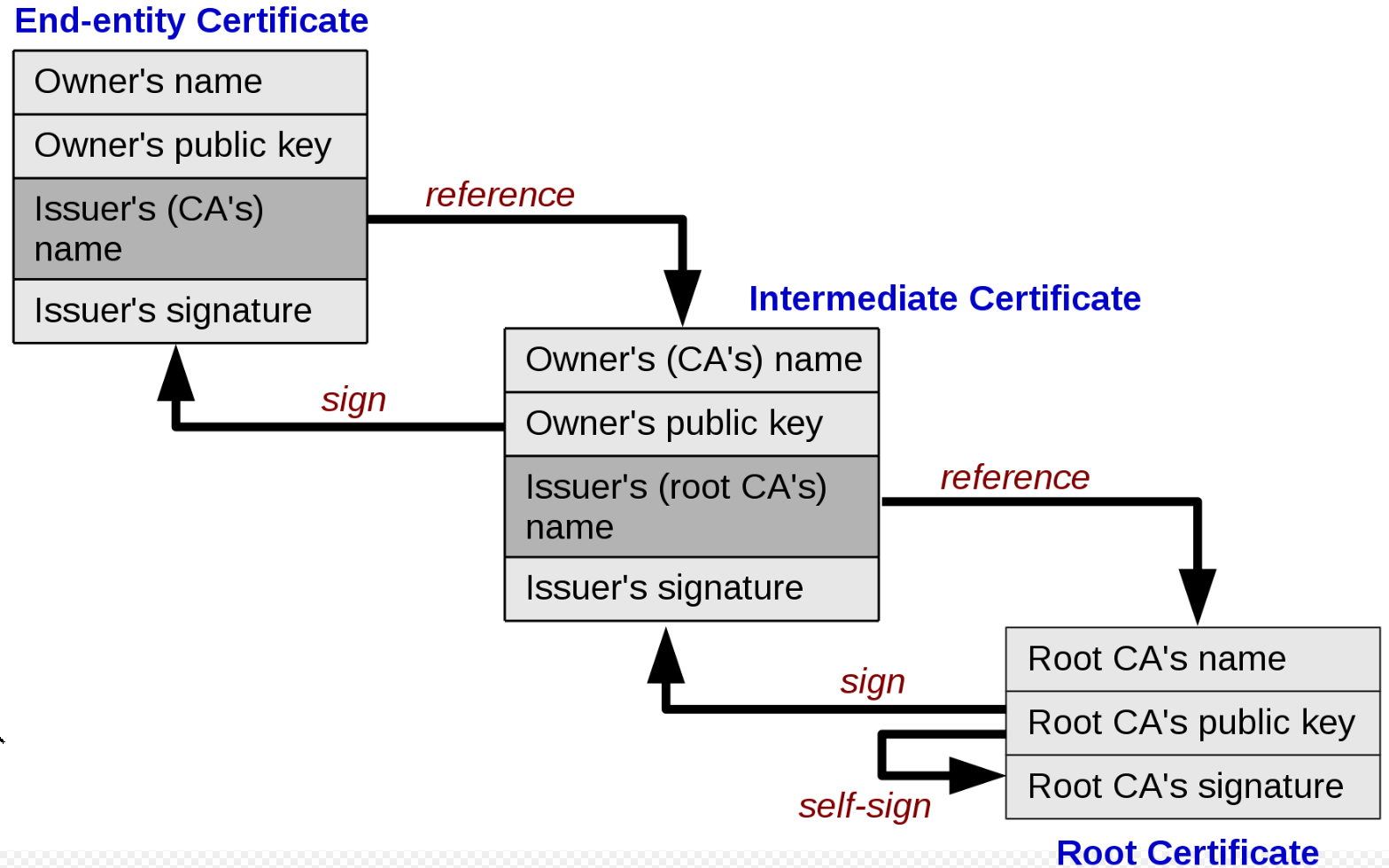 To perform its role effectively, a CA needs to have one or more broadly trusted root certificates or intermediate certificates and the corresponding private keys
A CA may achieve broad trust by: 
Having its root certificates included in popular software
Obtaining a cross-signature from another CA delegating trust

Or a CA may be trusted within a relatively small community, like a business
In which its root certificates are distributed by other mechanisms like Windows Group Policy
MIS 5214
27
Types of certificates: Chain of trust
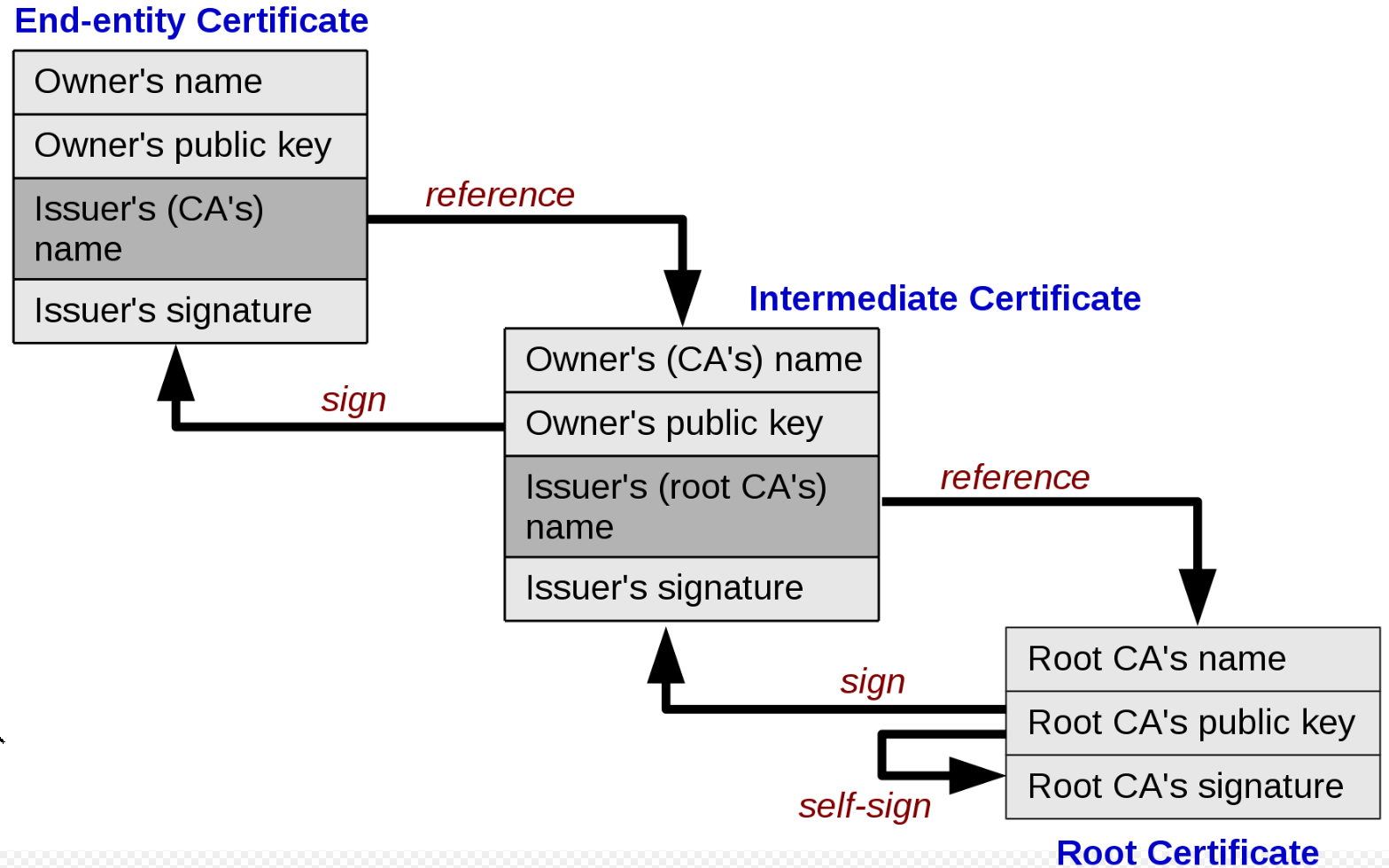 Root programs:
Some major software products contain a list of certificate authorities that are trusted by default
This makes it easier for end-users to validate certificates, and easier for people or organizations that request certificates to know which certificate authorities can issue a certificate that will be broadly trusted
This is particularly important in HTTPS, where a web site operator generally wants to get a certificate that is trusted by nearly all potential visitors to their web site
The most influential root programs are:
Microsoft Root Program
Apple Root Program
Mozilla Root Program
Oracle Java root program
Adobe Approved Trust List and EUTL root programs (used for document signing)
MIS 5214
28
Types of certificates: Chain of trust
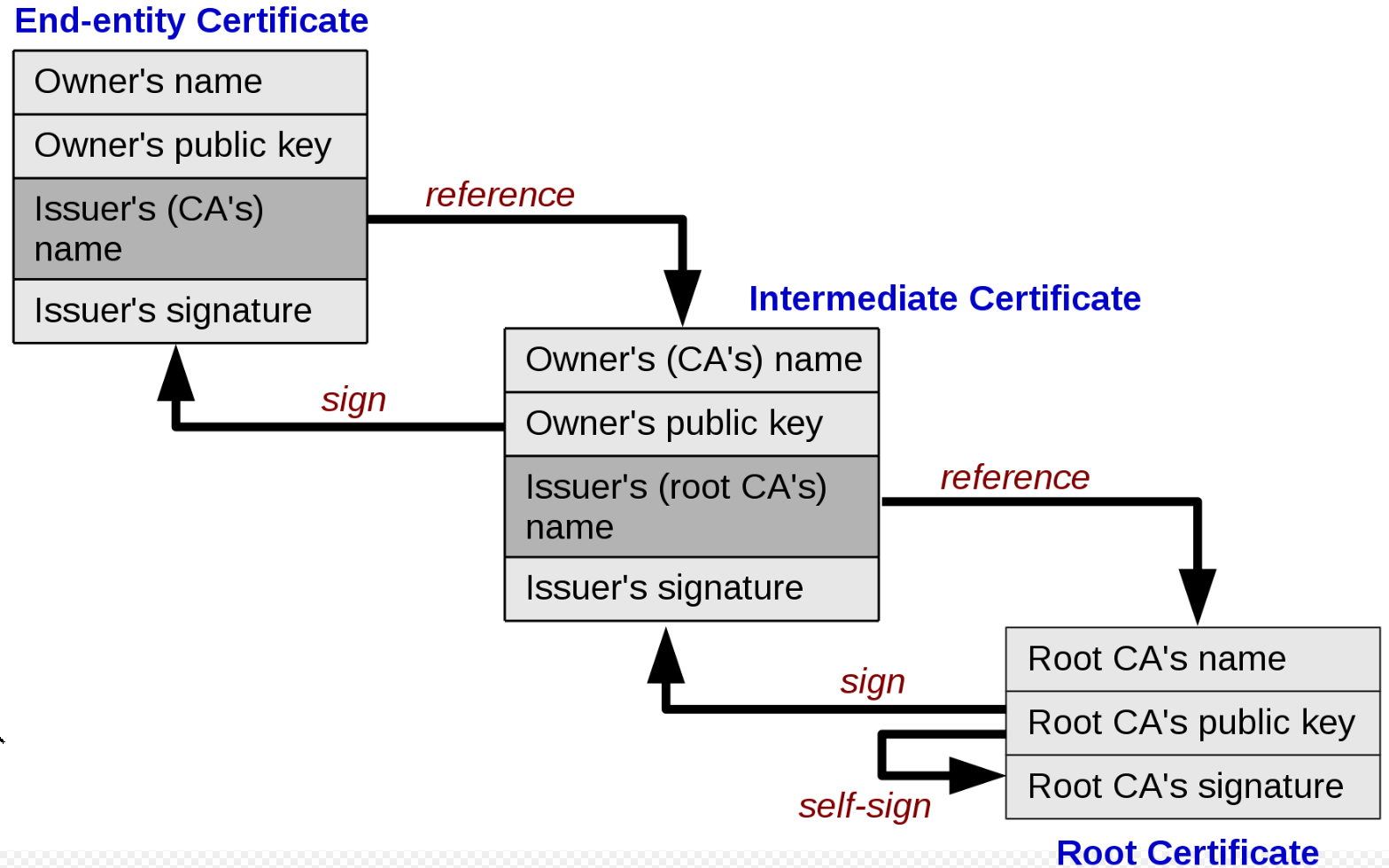 Root programs:
Browsers generally use the operating system's facilities to decide which certificate authorities are trusted: 
Google Chrome on Windows trusts certificate authorities included in Microsoft Root Program
Google Chrome on macOS or iOS trusts certificate authorities in Apple Root Program
Edge and Safari use their respective operating system trust stores as well, but each is only available on a single OS. 

Firefox, in contrast, uses the Mozilla Root Program trust store on all platforms
MIS 5214
29
Microsoft Windows Root Program’s Trust Stores
Run mmc.exe
Select File -> Add/Remove Snap-in
Select Certificates, click Add
Select Computer Account, click next, click Finish
Expand the Certificates node -> Trusted Root Certificate Authorities Store
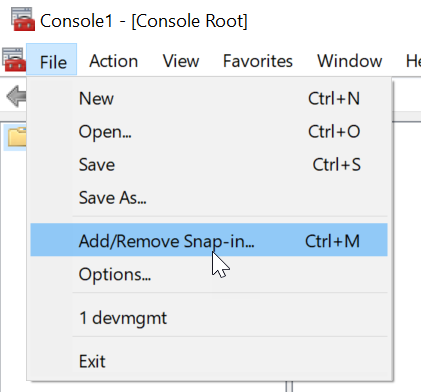 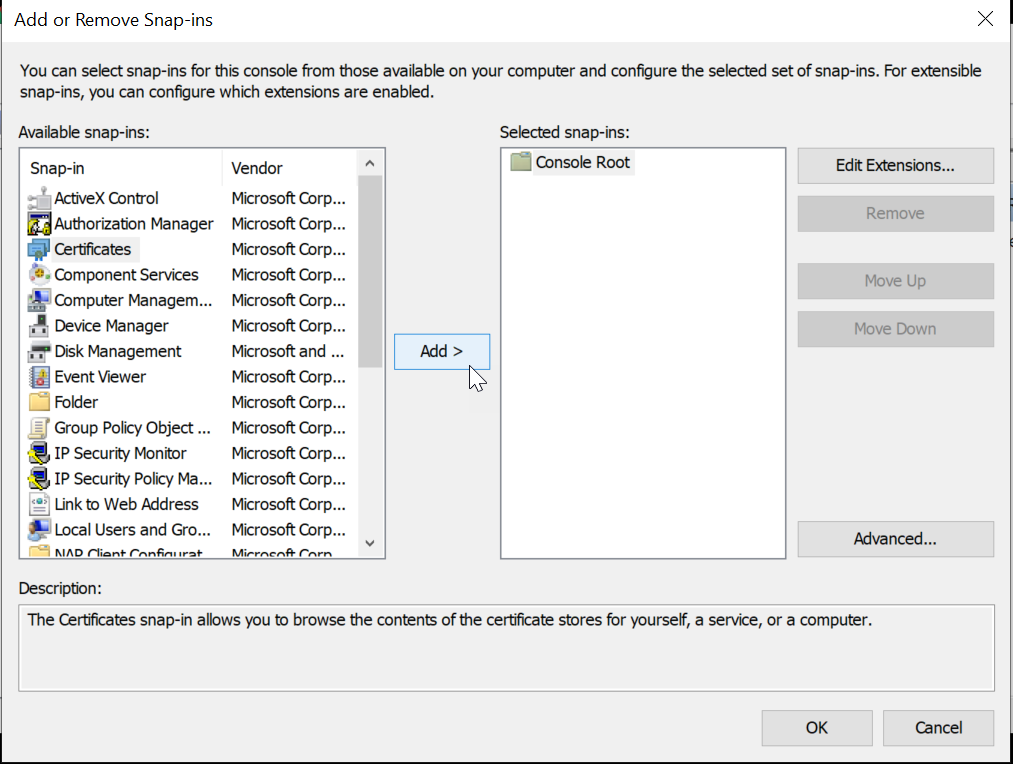 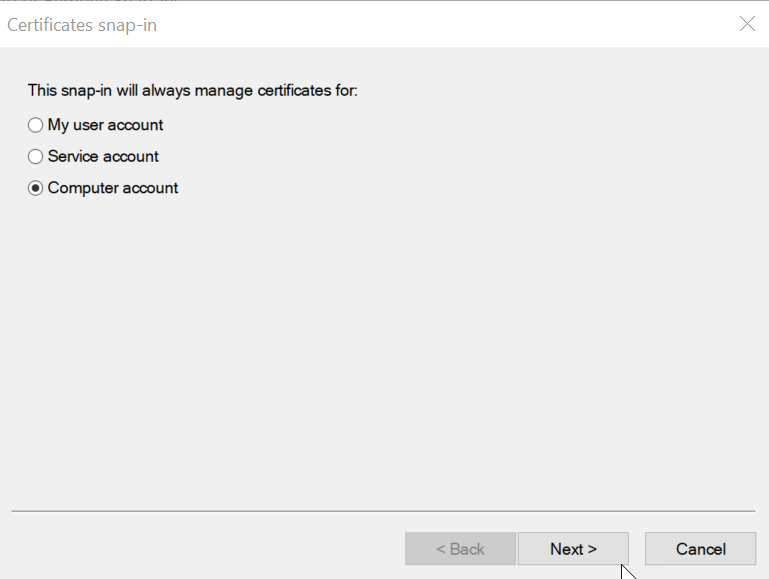 MIS 5214
30
Microsoft Windows Root Program’s Trust Stores
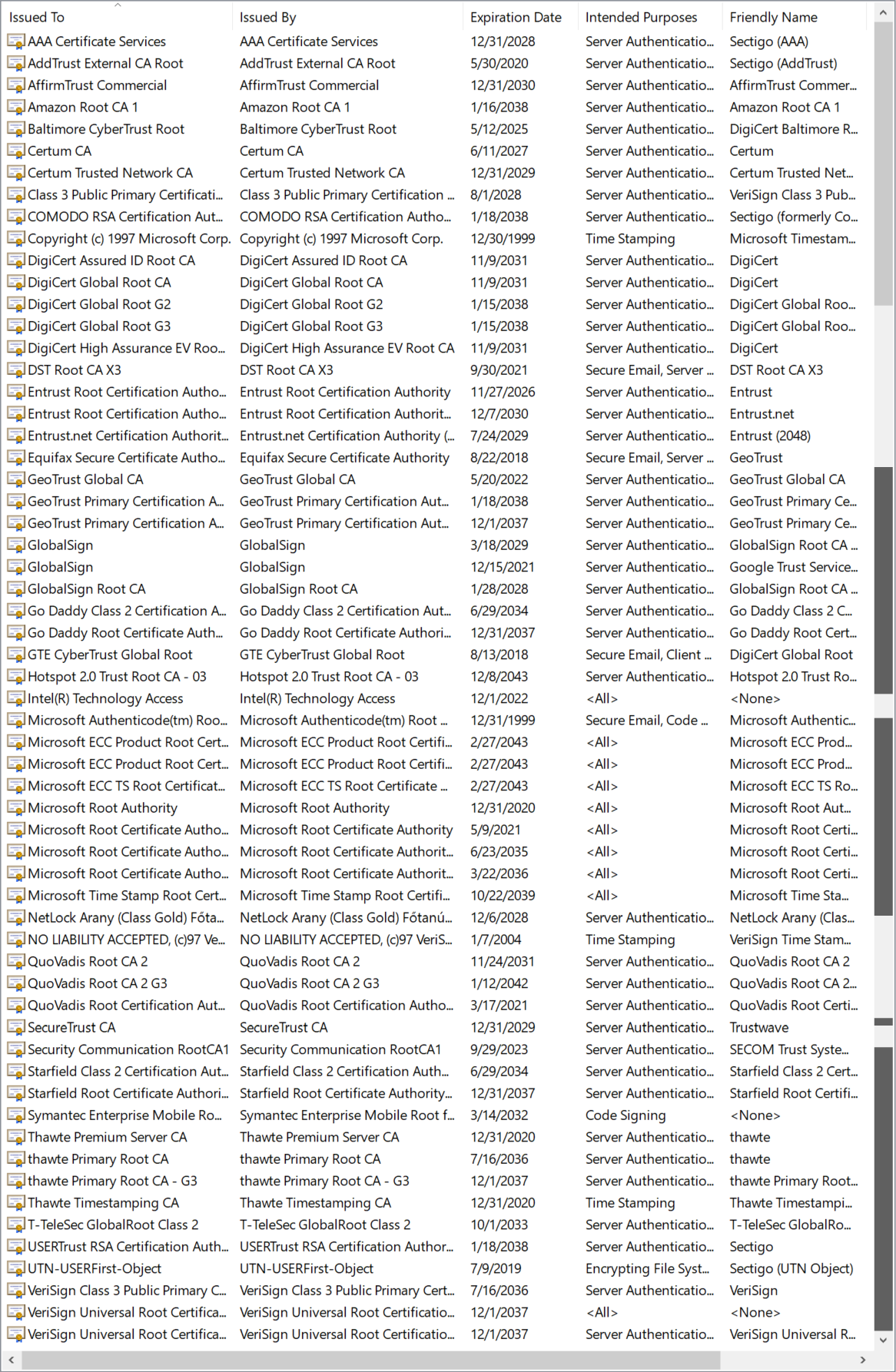 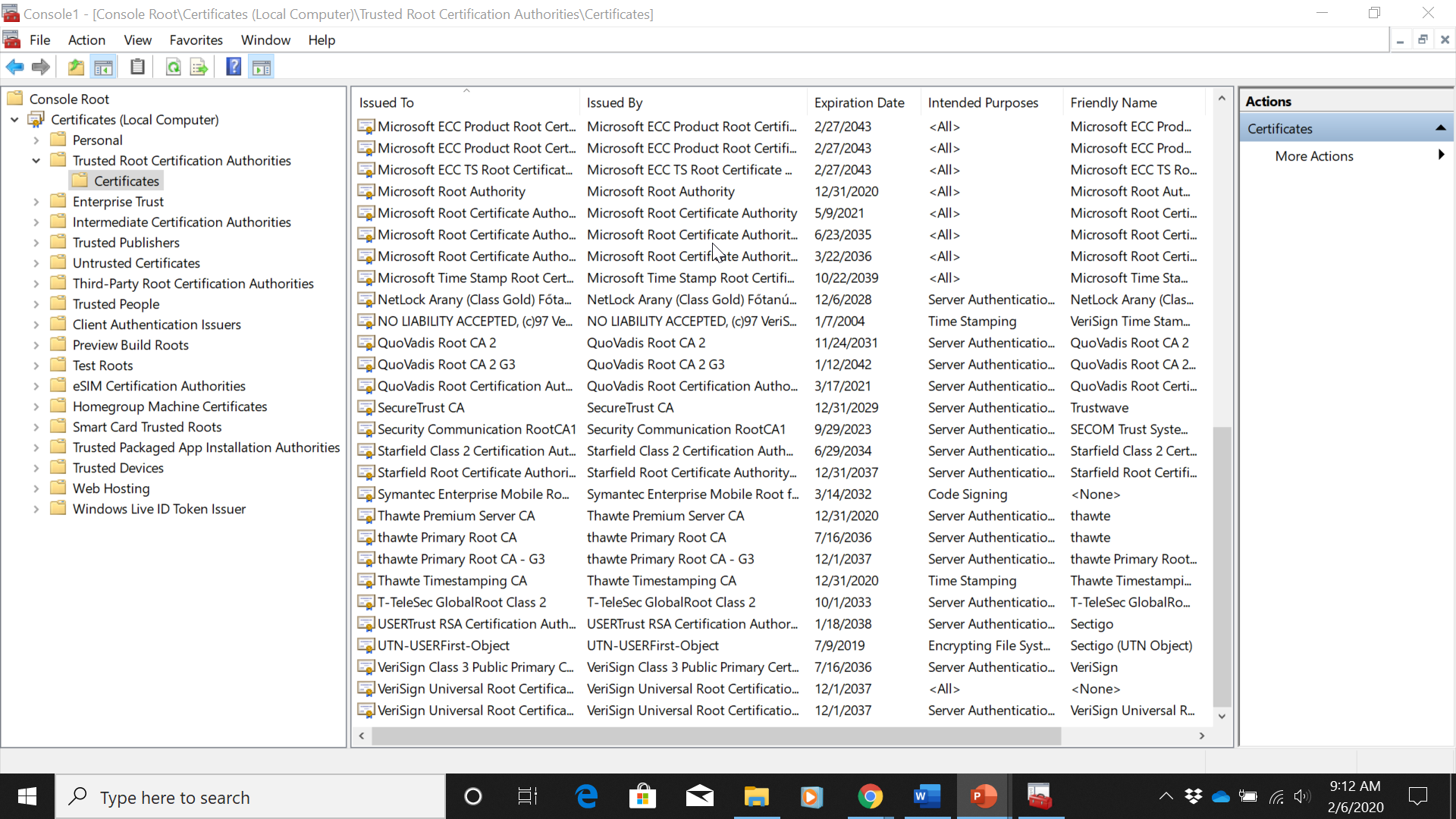 MIS 5214
31
Microsoft Windows Root Program’s Trust Stores
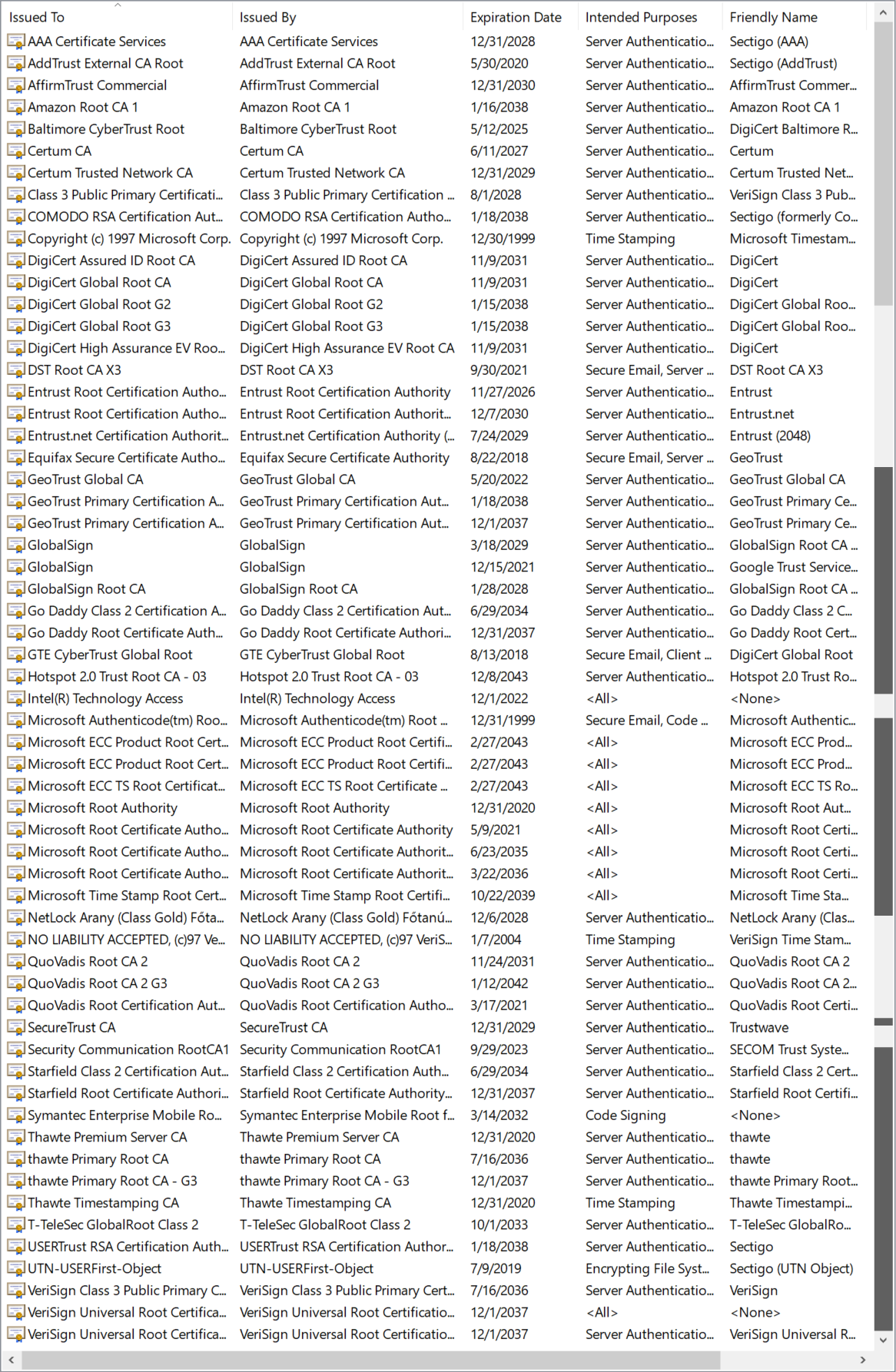 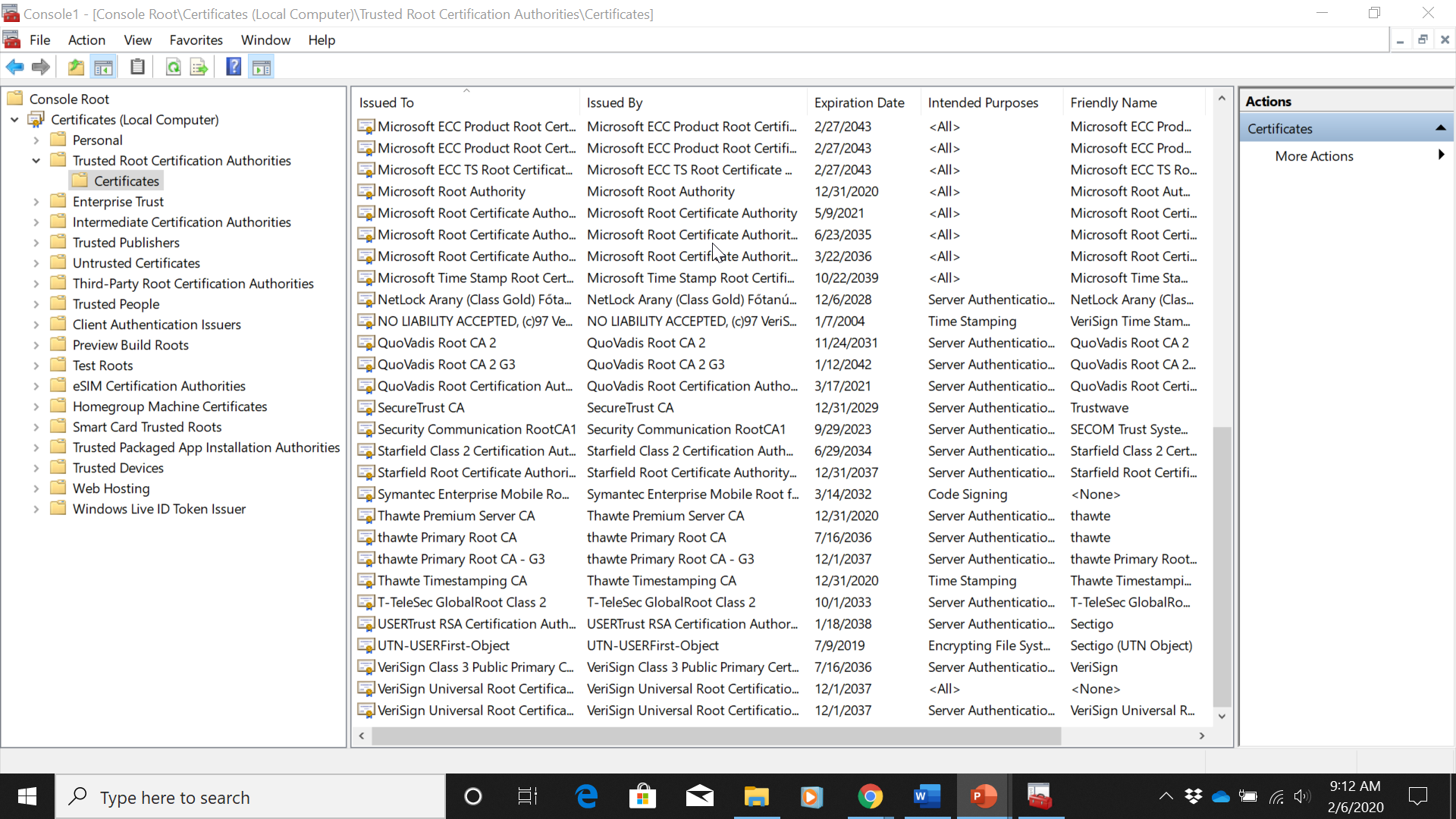 MIS 5214
32
Mac OS X
The root store is in the Keychain.app
Search Finder (Spotlight) for “keychain”
Double-click Keychain Access app 
Select “System Roots” in the left-hand pane
MIS 5214
33
Microsoft Windows Root Program’s Trust Stores
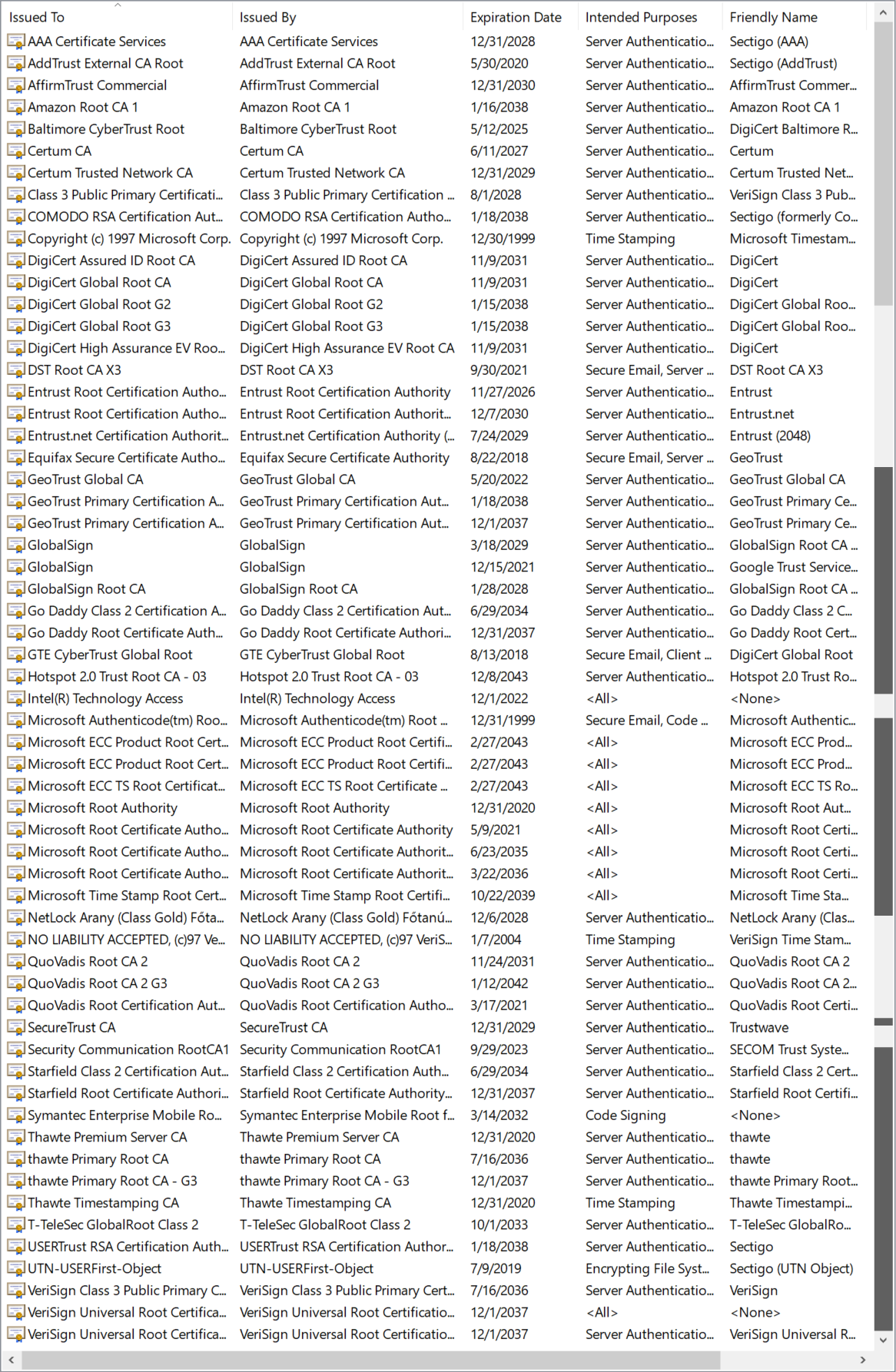 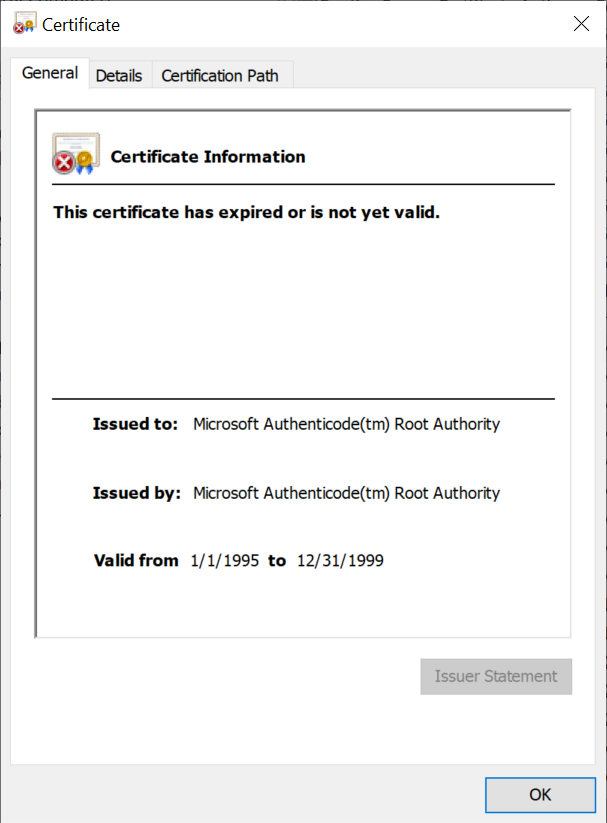 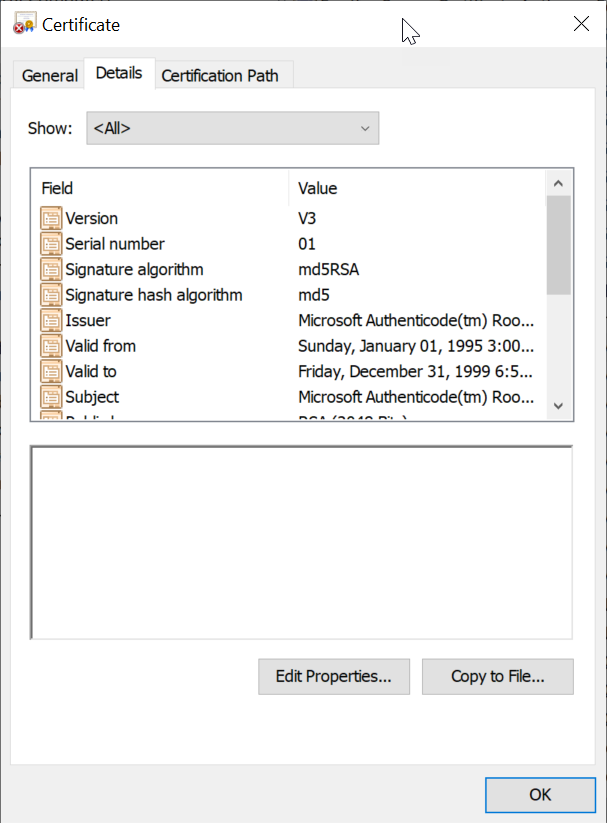 MIS 5214
34
PKI Roles and Workflows
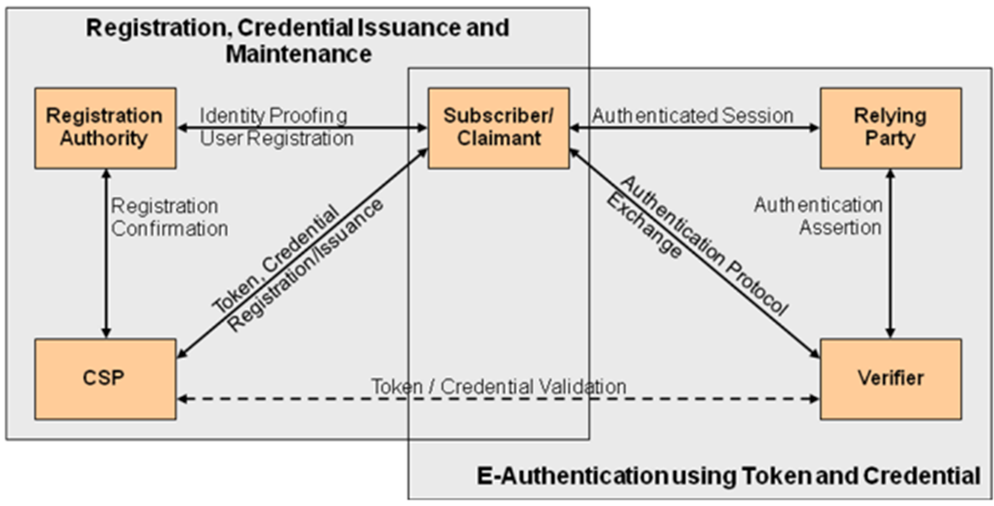 Certificate Authority
Token, Credential = Public Key
MIS 5214
35
Where do you look for Security Controls for PKI Certificates ?
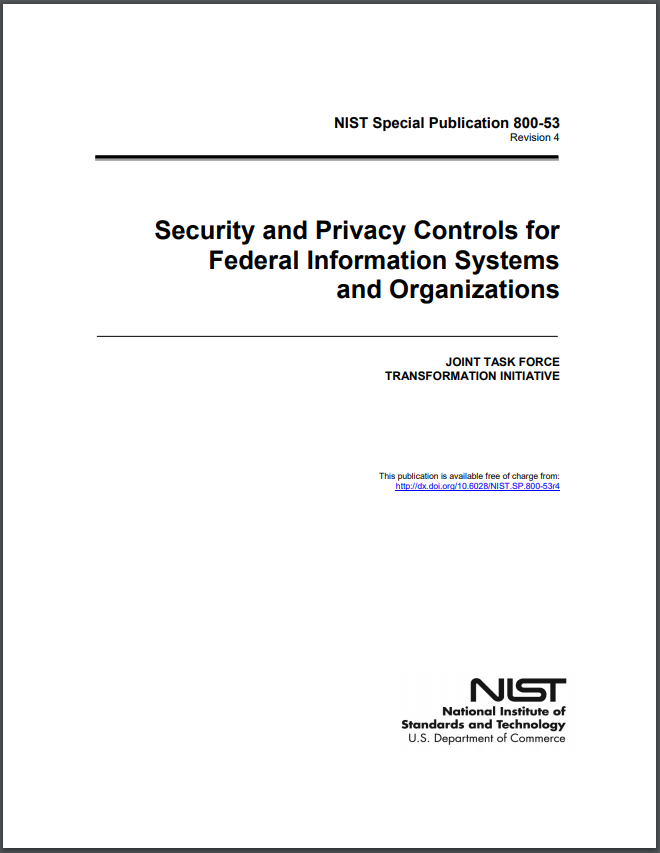 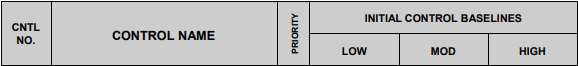 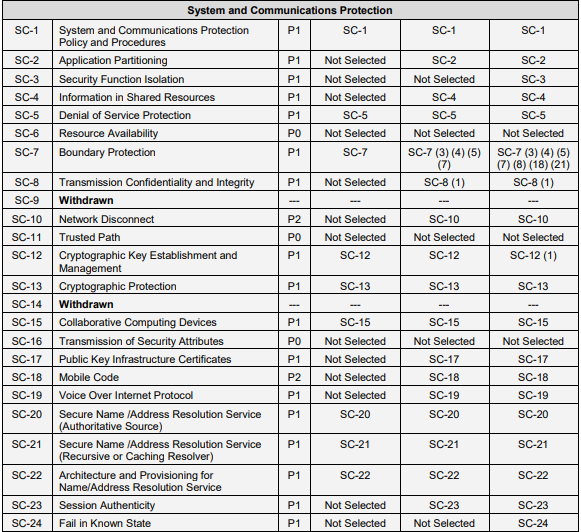 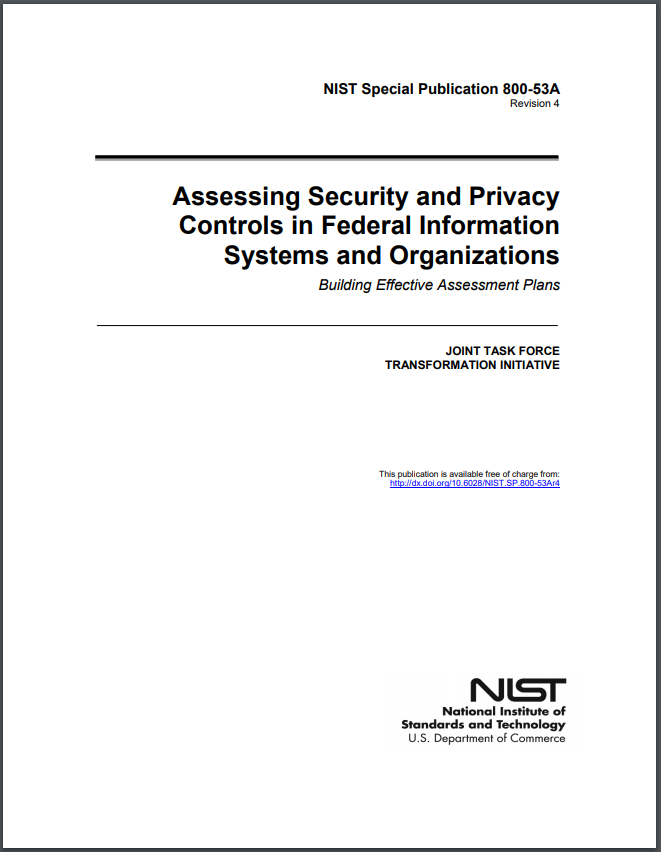 MIS 5214
36
Where else do you look for Security Controls based on the use of PKI Certificates ?
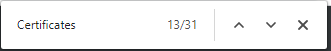 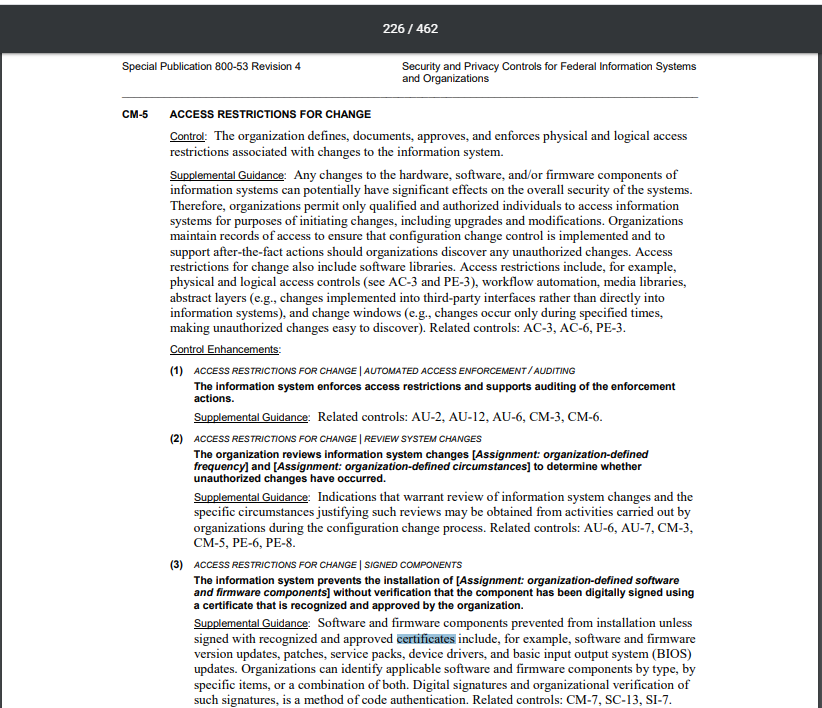 CM-5, IA-5, MA-4, SC-12, SC-17, SC-13, SC-23, SI-7,…
MIS 5214
37
Agenda
Digital Certificates
Public Key Infrastructure
Types of Networks
OSI Model
Layer 1 Network Devices
Layer 2 Network Devices
Layer 3 Network Devices 
Layer 3 – 7 Network Devices
MIS 5214
38
Types of networks
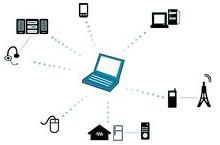 Personal Area Network (PAN)
Generally, a microcomputer network used for communications among personal computer devices being used by an individual
Laptops, tablets, printers, scanners, cameras, telephones
May also be connected to a higher-level network and the Internet
Extent is typically within 10 meters (33 feet)
May be wired with computer buses such as Universal Serial Bus (USB)
A Wireless PAN (WPAN) can be set up using network technolog such as infrared data association (IrDA) and Bluetooth (piconet)
A piconet can include up to 8 active devises in master-slave relationship can range from 10 meters to 100 meters
MIS 5214
39
Types of networks
Local Area Network (LAN)
Cover a limited area, such as home, office or campus
Characteristics: High data transfer rates, with smaller geographic range
Eithernet and Wi-Fi (WLANs) are the 2 most common technologies used
 Storage Area Network (SAN)
Centralize the process for the storage and administration of data
Variation of LAN dedicated to connecting storage devices to servers and other computing devices
Wide Area Network (WAN)
Computer network that covers a broad area, such as a city, region, nation or an international link
Used to connect LANS and other types of networks together so that users and computers in one location can communicate with users and computers in other locations
May be private and built for 1 particular organization
May be built by Internet Service Providers (ISPs) to provide connections from an organization’s LAN to the Internet 
May be wireless (WWAN)
Internet is the largest example of a WAN
Metropolitan Area Network (MAN)
A WAN that is limited to a city or a region
MANs are usually, characterized by higher data transfer rates than WANs
MIS 5214
40
OSI Model and Video
https://www.youtube.com/watch?v=-6Uoku-M6oY
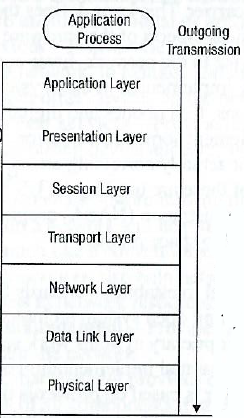 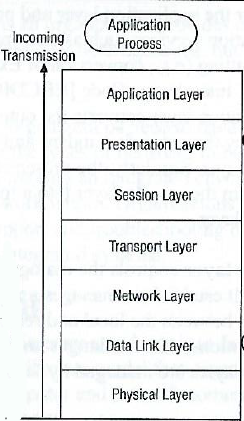 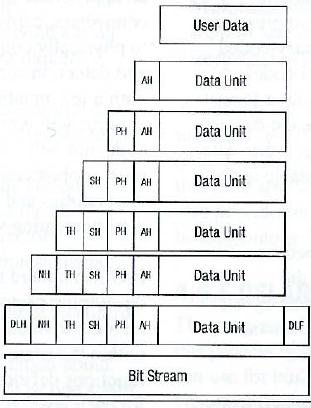 Data/file requests and terminals
Standard formats, encryption, compression
Applications communicating data
Computers communicating
Routing packets formed
Data frames ready for transfer
Signal processing
MIS 5214
41
Layer 1: Physical Layer
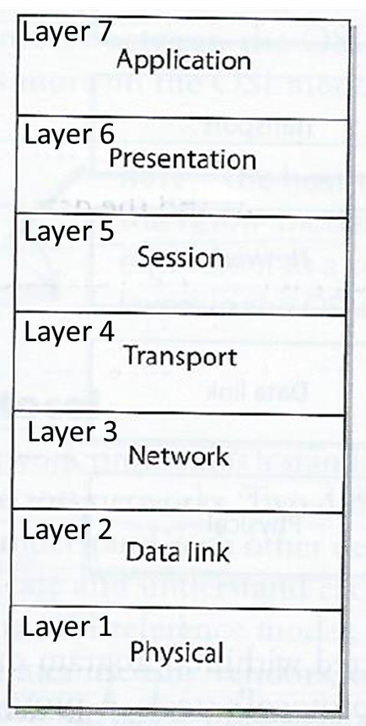 Network Interface Card (NIC) 
Produces and interprets electromagnetic signals from the network to/from binary bits processed in the computer
Converts bits into signals or voltages suitable for transmission across the Local Area Network (LAN)  and/or Wide Area Network technology it is connected to
Determines synchronization, data transfer rates, line noise and transmission techniques based on the physical connection to electrical, optical or mechanical equipment
E.g. A ‘1’ bit transmitted via Ethernet would be translated by the NIC to +0.5-volt electric signal, and ‘0’ bit would be transmitted as 0-volts
TIA – Telecommunications Industry Association
EIA – Electronic Industry Alliance
Standard interfaces at this layer include:
RS/EIA/TIA-422, RS/EIA/TIA-423, RS/EIA/TIA-429, RS/EIA/TIA-449, RS/EIA/TIA-485
10Base-T, 10Base2, 10Base5, 100Base-TX, 100Base-FX, 100Base-T, 1000Base-T, 1000-Base-SX
MIS 5214
42
Layer 1 Network Components – Repeaters & Hubs
A repeater provides the simplest type of connectivity
Work at the physical layer (Layer 1) – looks at the electrical signal (not within the packets)
Add-on devices for extending a network over a greater distance by repeating electrical signals between cable segments
Needed to amplify signals because signals are attenuated (reduced) the further they travel
A hub is a multiport repeater
Often referred to as a “concentrator” physically connecting several computers and devices enabling them to communicate with each other
When 1 system sends a signal to go to another system, the hub broadcasts the signal to all ports and systems connected to the hub
Does not understand nor work with IP or MAC addresses
Can work as a line conditioner to clean up signals
Works much better when amplifying digital signals which are discrete units – making removal of background noise much easier
When amplifying analog signals, accompanying noise can be amplified too – further distorting the signal
MIS 5214
43
Layer 1 Collision Domain – Hubs
The term collision domain is used to describe a part of a network where packet collisions can occur
Packet collisions occur when two devices on a shared network segment send packets simultaneously
The colliding packets must be discarded and sent again, which reduces network efficiency
Collisions occur often in a hub environment because all devices connected to the hub are in the same collision domain
Total network bandwidth is shared among all devices
Only one device may transmit at time, and all the other devices connected to the hub must listen to the network in order to avoid collisions
This contention and resulting collisions causes traffic delays and uses up previous bandwidth
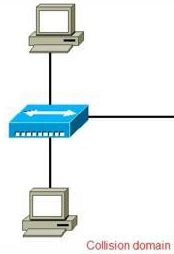 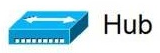 MIS 5214
44
Layer 2 Network Components – Bridge
Local Area Network (LAN) device used to connect LAN segments
Works at the data link layer (Layer 2) – looks at the MAC address within the header
Used to segment larger overburdened networks into smaller segments to reduce collision domains and ensure better use of bandwidth and traffic control
Amplifies the electrical signal (like a repeater)
Has more intelligence than a repeater for filtering frames and controlling where they go
Filters data frames based on MAC addresses at data link layer (not with IP addresses)
When data frame arrives the bridge determines if MAC address is on LAN segment, and if so it sends the data to the port which the network segment is connected
If MAC address is not on LAN segment, bridge forwards frame to correct network segment
“Transparent bridging”
Enables bridges to dynamically learn and record MAC addresses and ports from computers sending data frames
3 types of bridges:
Local bridge – connects 2+ LAN segments within a local area (e.g. building)
Remote bridge – connects 2+ LAN segments over a Metropolitan Area Network (MAN) using telecommunication links (e.g. telephone or other transmission lines)
Translation bridge – translates protocols as it connects 2+ different types of networks (e.g. Ethernet and fiberoptic)
MIS 5214
45
Layer 2 Network Components – Switch (basic)
Works at the data link layer (Layer 2), forwarding traffic based on MAC addresses 
Is a multiport bridging device, and each port provides dedicated bandwidth to each device attached to it
A port is bridged to another port so the 2 devices have an end-to-end private link
Employs full-duplex communication, ensures the 2 are not competing for the same bandwidth
1 wire pair is used for sending, another pair used for receiving
Reduces and removes the sharing of the network medium and problems that come with it
When the data frame comes to the switch, the switch sends the frame directly to the destination computer or network 
Results in 
A reduction of traffic
More efficient use of network bandwidth
Decreased latency
Increased security – each computer can only see traffic sent to it MAC address (blocks eavesdropping)
Contention between computers using the network and collisions are not issues when switches are used
MIS 5214
46
Layer 3 Network Components - Routers
Works at the network layer (Layer 3), looking farther into the frame at the IP address and other routing information 
Used by administrator to divide network along the lines of departments, workgroups, or other business-oriented divisions
Connecting 2 or more networks together 
Can connect similar types of networks (e.g. 2 Ethernet LANS) or different types of networks (e.g. Ethernet LAN to a Token Ring LAN)
Has 2+ interfaces, a routing table, and is able to calculate the shortest route between sending and receiving hosts
Changes header information in the packet so the packet can go to the next correct router, or if the destination computer is on the connecting network, the changes made enable the packet to go directly to the destination computer
Has a 1st generation fire-wall i.e. Access Control List (ACL) built in
When packets arrive at one of the interfaces, the router compares the source and destination IP addresses, protocol type, and source and destination ports to the ACL 
Decides which packets are allowed in and which are denied
MIS 5214
47
Collision Domains - Bridge, Switch, and Router
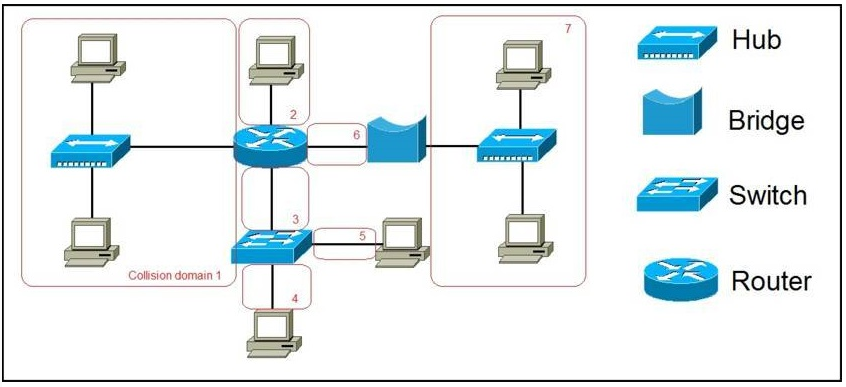 In contrast to hubs, every port on a bridge, switch, or a router is in a separate collision domain
This eliminates the possibility of collisions and enables the devices to use the full-duplex mode of communication, which effectively doubles the maximum data capacity
The picture depicts a network of: 
7 computers, two hubs, a bridge, a switch, and a router 
7 collision domains are created by these devices, marked in red
All devices connected to a hub are in the same collision domain
Each port on a bridge, a switch or router is in a separate collision domain
MIS 5214
48
Network Components – Layer 3 Switches
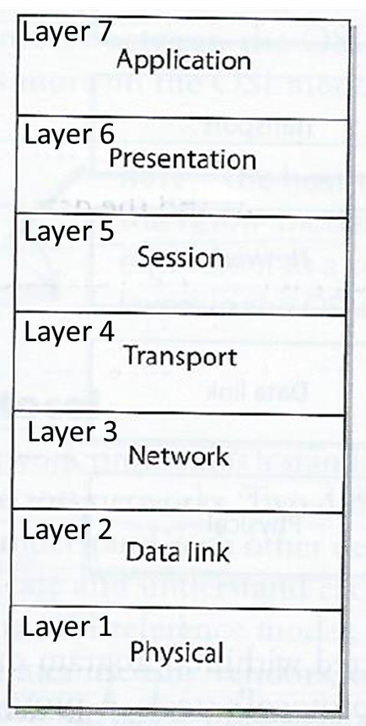 Switches have evolved…
They now can work at the Network Layer… 
Layer 3 switch is a “router of steroids”
Has the intelligence of a router (MAC and IP addressing) but is much more efficient
While a router’s functionality is implemented in software running on a microprocessor, a layer 3 switch’s routing functionality is implemented directly in hardware
Layer 3 (& 4)  switches use Multiprotocol Label Switching (MPLS) for
Faster more direct routing between sender and receiver
Addressing additional service and security requirements of different types of packets
Time-sensitive traffic has higher priority than less sensitive traffic
More granular access control
MIS 5214
49
Layer 3+ VLANS
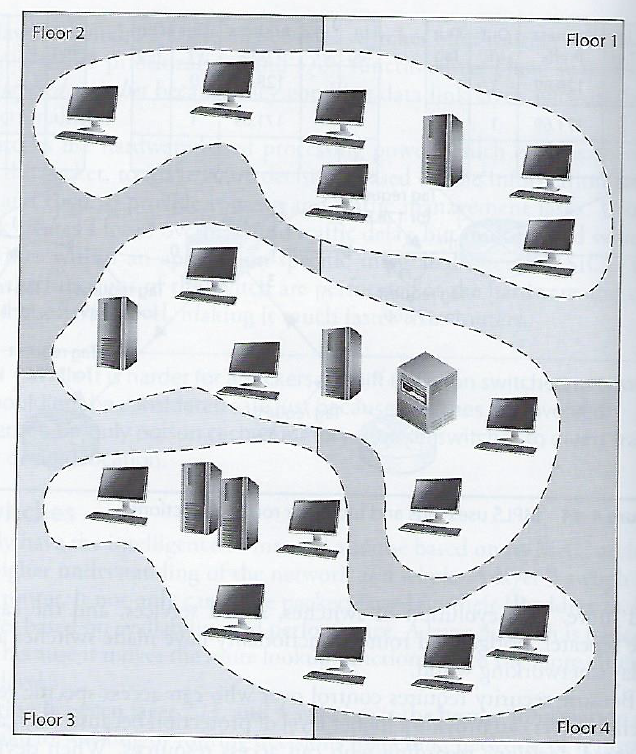 Modern layer 3+ switches enable administrators to create Virtual LANs (VLANs) to separate and group computers logically based on:
Business needs, resource requirements, and security policies 
Rather than physical location of the systems (as is done with repeaters, bridges, and routers)
Harris and Maymi (2019) All In One CISSP Exam Guide, p. 604
MIS 5214
50
Layer 3+ VLANS
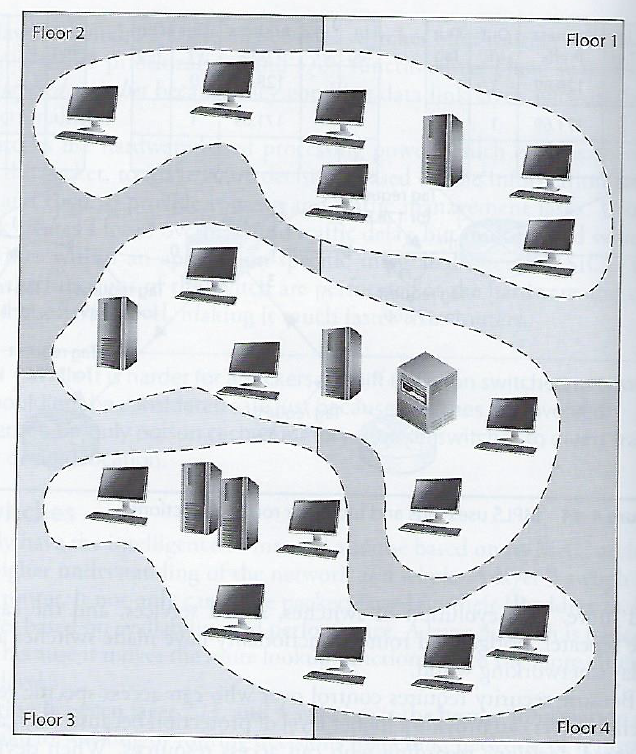 VLANs enable the administrator the flexibility to apply different security policies to respective logical groups
If tighter security is required for the payroll department, the administrator can develop policy, add all payroll systems to a specific VLAN, and apply the security policy only to the payroll VLAN
VLANS must be properly configured and managed for security 
VLAN hopping and switch spoofing attacks allow attackers to access traffic in various VLAN segments
MIS 5214
51
Network Components – Layer 4 through 7 Switches
Layer 4 switch works at the transport layer, supporting TCP and UDP
More resource intensive
Able to perform policy-based switching to off-load a sever by balancing traffic across a cluster of servers based on individual session information and status
Layer 4 – 7 switches are also known as
Content switches
Web-switches
Application-switches
Used for load-balancing among groups of servers based on: HTTP, HTTPS, VPN, or for any application TCP/IP traffic using a specific port
Can also be used for TLS encryption/decryption and to centralize the management of digital certificates
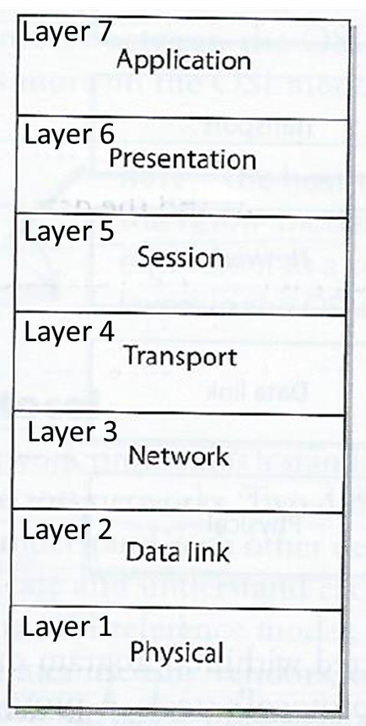 MIS 5214
52
Summary – Some differences of Network Devices
MIS 5214
53
MIS 5214
54
Agenda
Digital Certificates
Public Key Infrastructure
Types of Networks
OSI Model
Layer 1 Network Devices
Layer 2 Network Devices
Layer 3 Network Devices 
Layer 3 – 7 Network Devices
MIS 5214
55